X-rays from Young Massive Stars
David CohenSwarthmore College
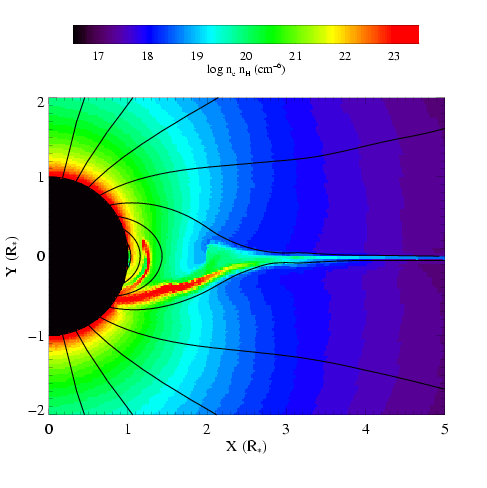 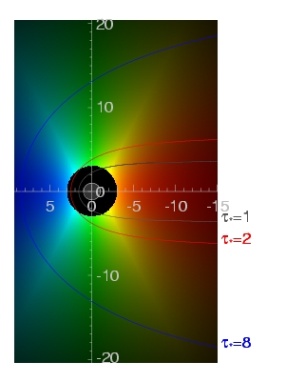 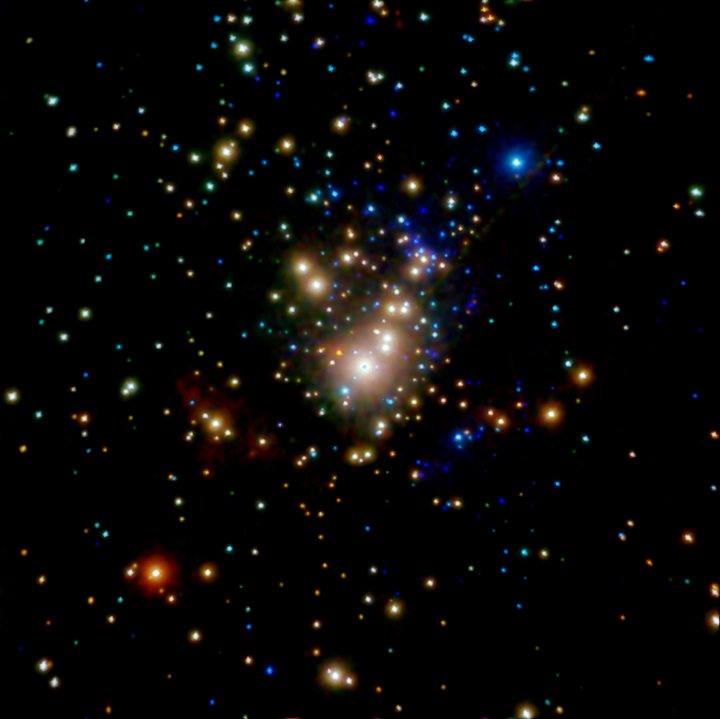 O Stars are the brightest X-ray sources in young clusters
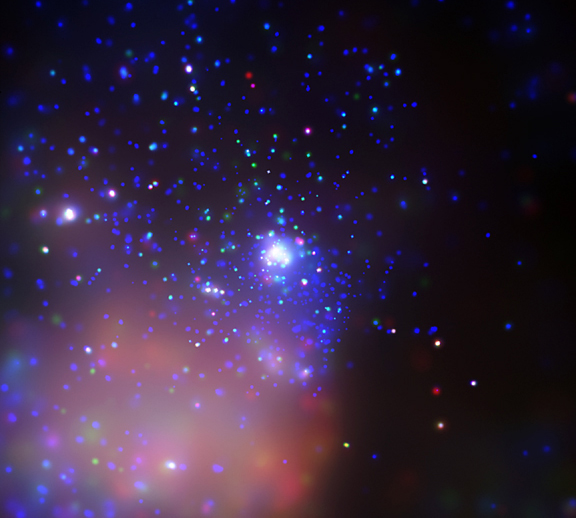 In addition to the X-ray and UV radiation from O stars

Prodigious matter, momentum, and kinetic energy input into the cluster environment via their winds
Tr 14 in Carina: Chandra
The winds are the site and energy source of the X-rays
[Speaker Notes: Effects of O stars and their high-energy radiation: disk chemistry in nearby low mass PMS stars; drives ablation and compression of cloud surfaces; Sne progenitors; trace instabilities in radiation-driven winds of the O stars; diffuse X-ray emission fills many clusters]
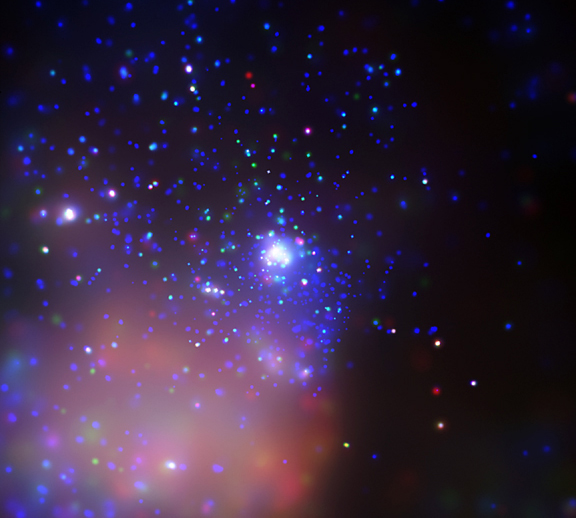 The Carina Complex
HD 93129A (O2If*)
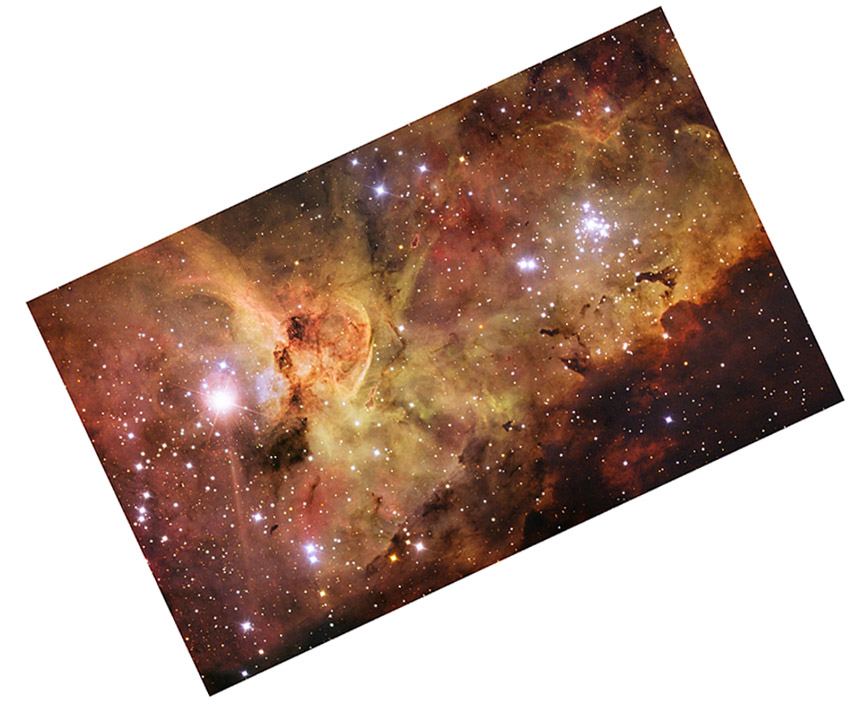 Tr 14 in Carina: Chandra
Carina: ESO
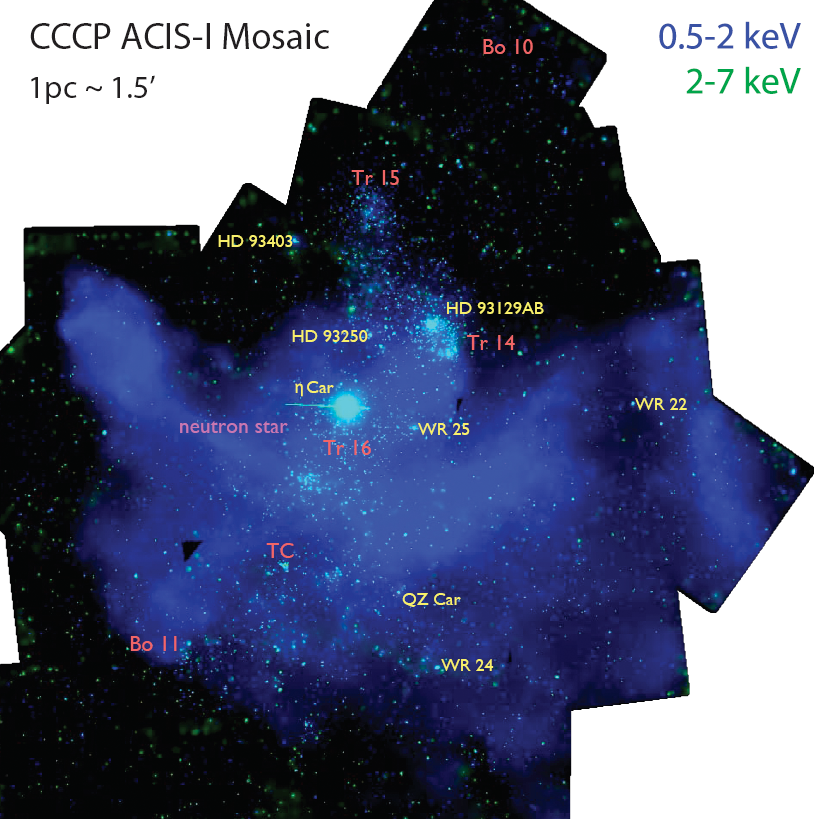 Chandra Carina Complex Project (Townsley)
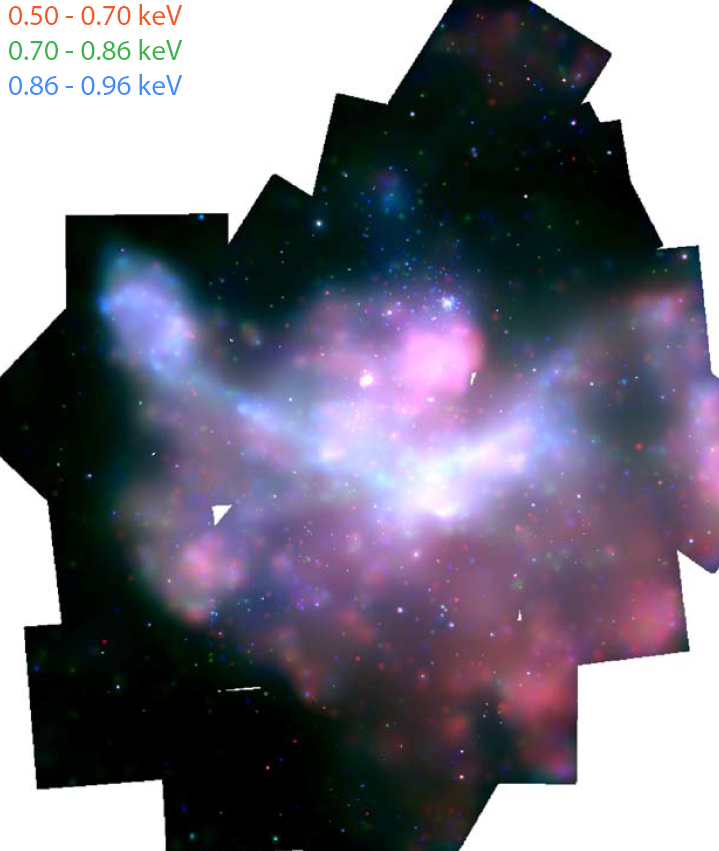 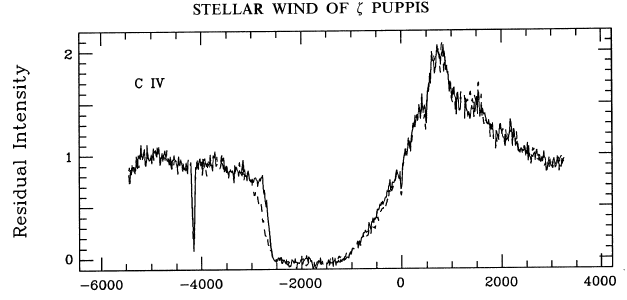 z Pup (O4 supergiant):  M ~ few 10-6 Msun/yr
Prinja et al. 1992, ApJ, 390, 266
Velocity  (km/s)
Radiation-driven O star winds
UV spectrum: C IV 1548, 1551 Å
v∞=2350 km/s
Three mechanisms for massive star x-ray emission
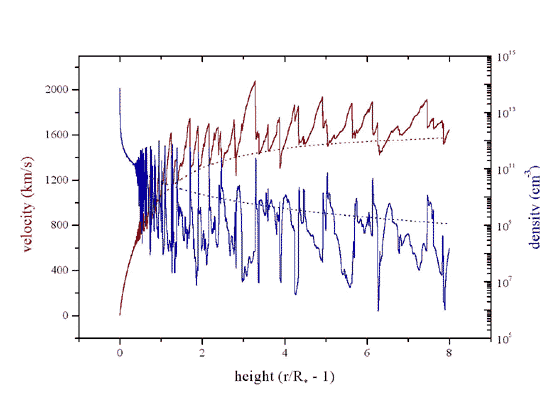 1. Instability driven shocks
2. Wind-wind interaction in close binaries
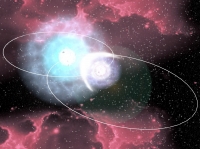 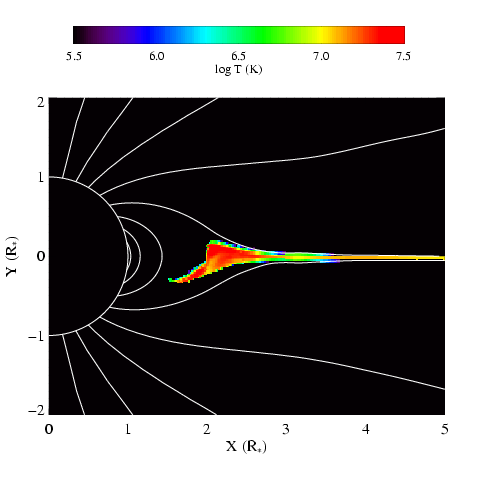 3. Magnetically channeled wind shocks
Three mechanisms for massive star x-ray emission
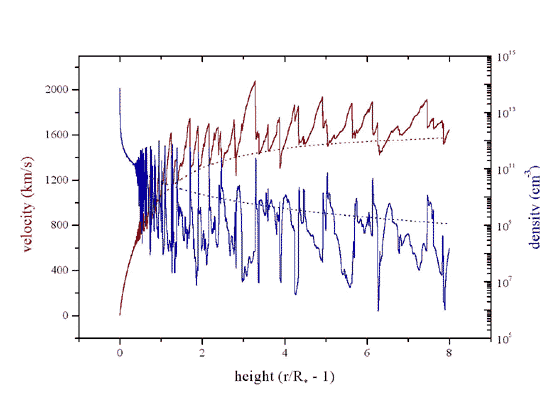 1. Instability driven shocks
2. Wind-wind interaction in close binaries
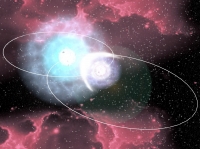 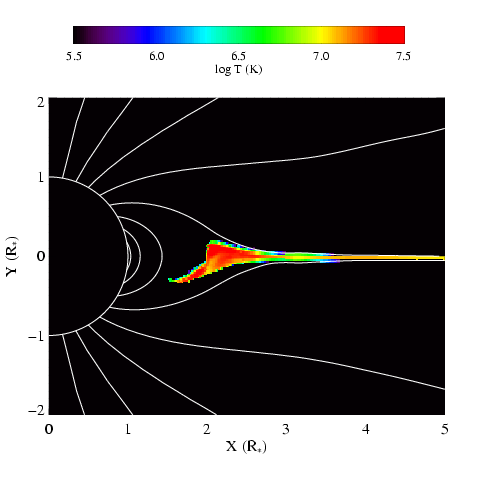 3. Magnetically channeled wind shocks
Radiation-driven winds are inherently unstable: shocks, X-rays
Excited by turbulence imposed at the wind base
Self-excited instability
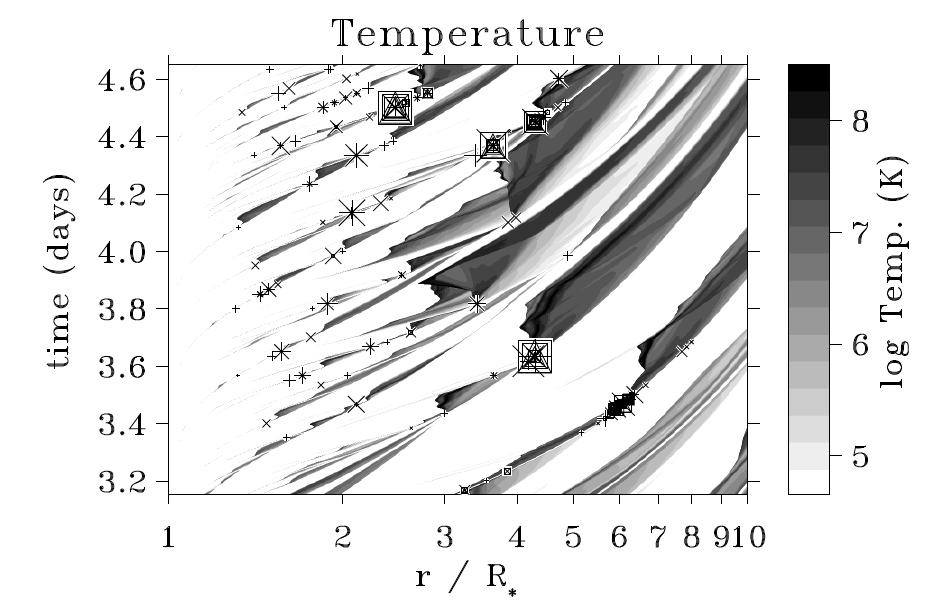 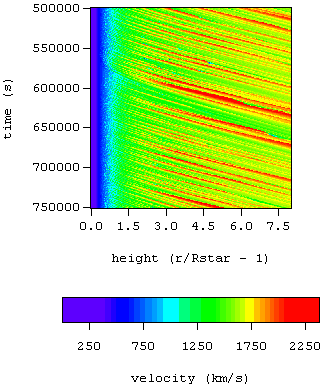 Owocki, Cooper, Cohen 1999
Feldmeier,Puls, Pauldrach 1997
numerical simulations of the line-driving instability
Numerous shock structures, distributed above ~1.5 R*
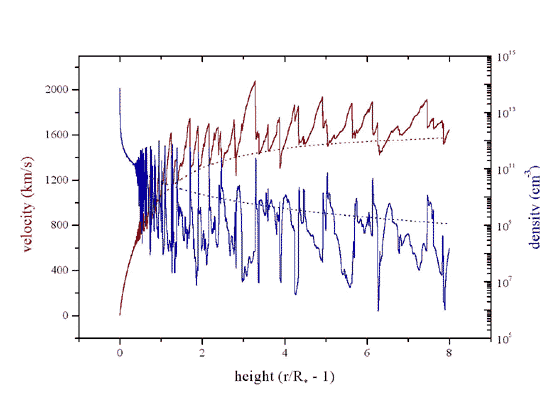 Shocked plasma is moving ~few 1000 km/s
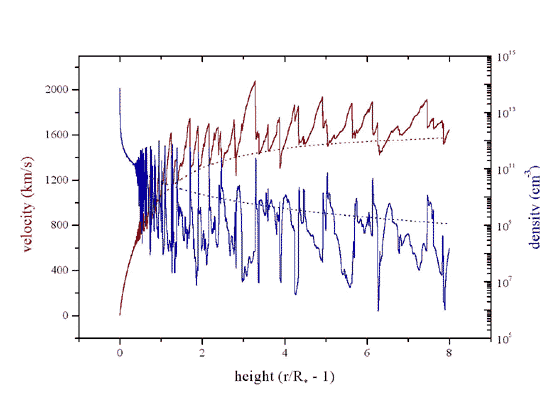 Emission lines should be Doppler broadened
Only ~1% of the wind is shock heated at any given time
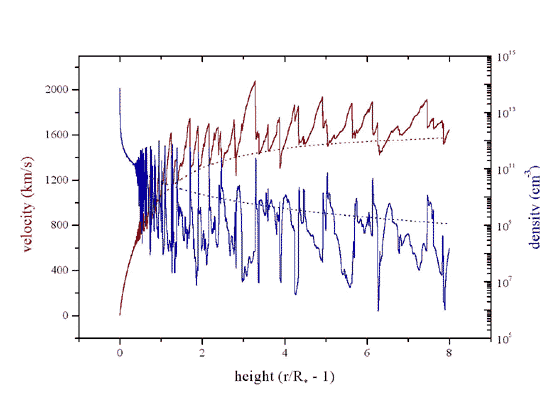 Bound-free absorption in the other ~99% of the wind
z Pup – as prototypical (and nearby at ~400 pc) – O star X-ray source
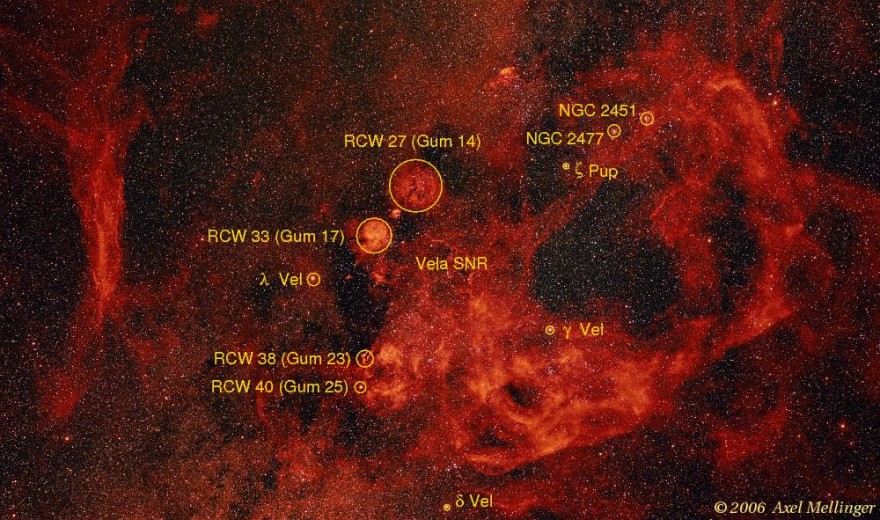 Chandra HETGS
 Pup (O4 If)
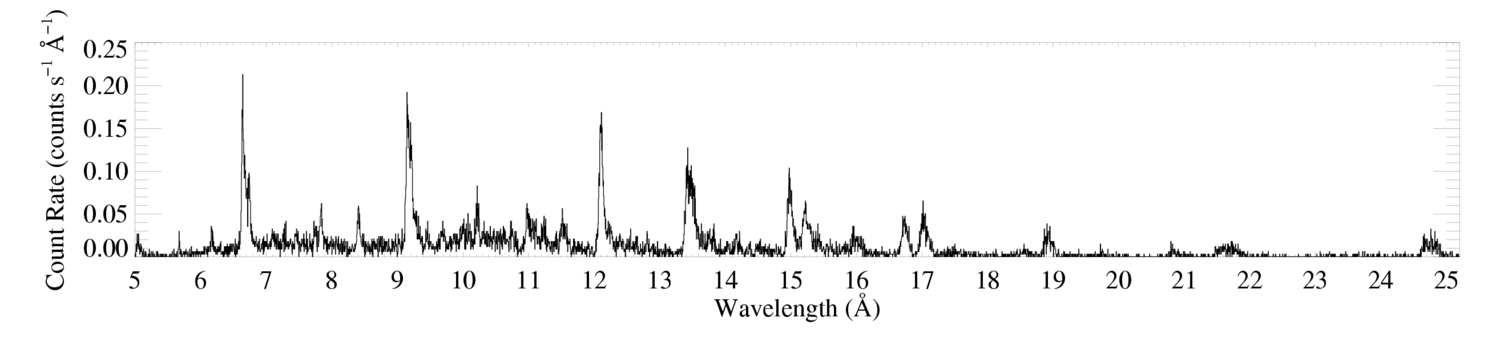 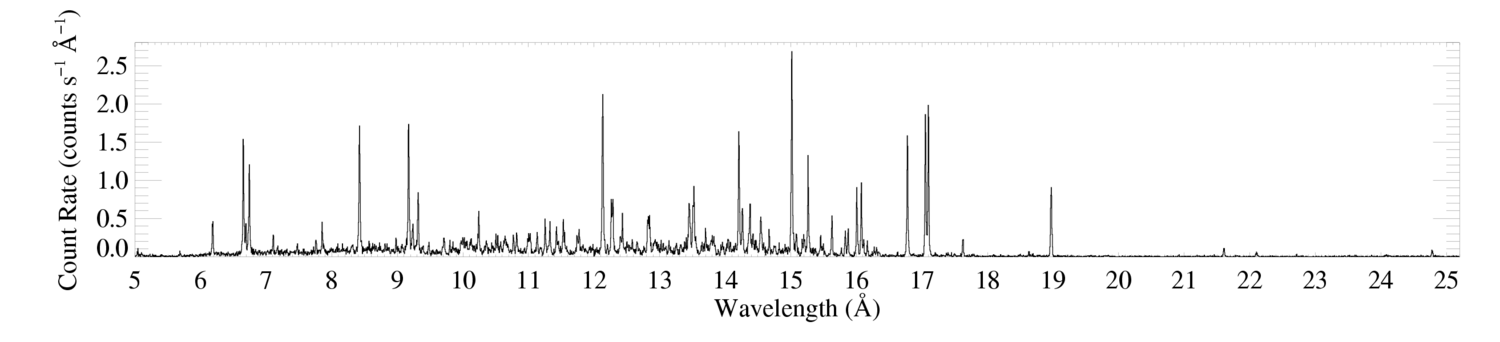 Capella (G5 III) – coronal source – for comparison
[Speaker Notes: Back to the broad lines.]
Morphology – line widths
Ne IX
Fe XVII
Ne X
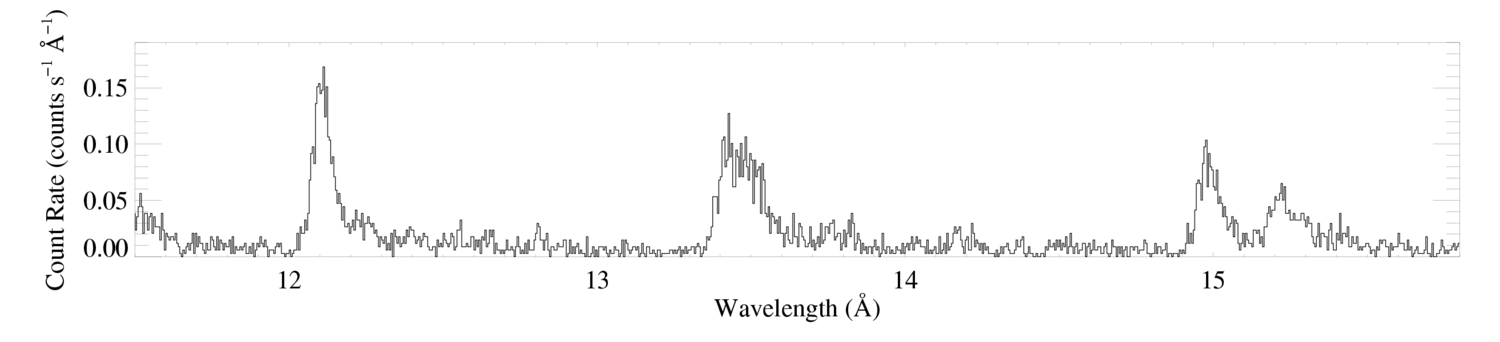 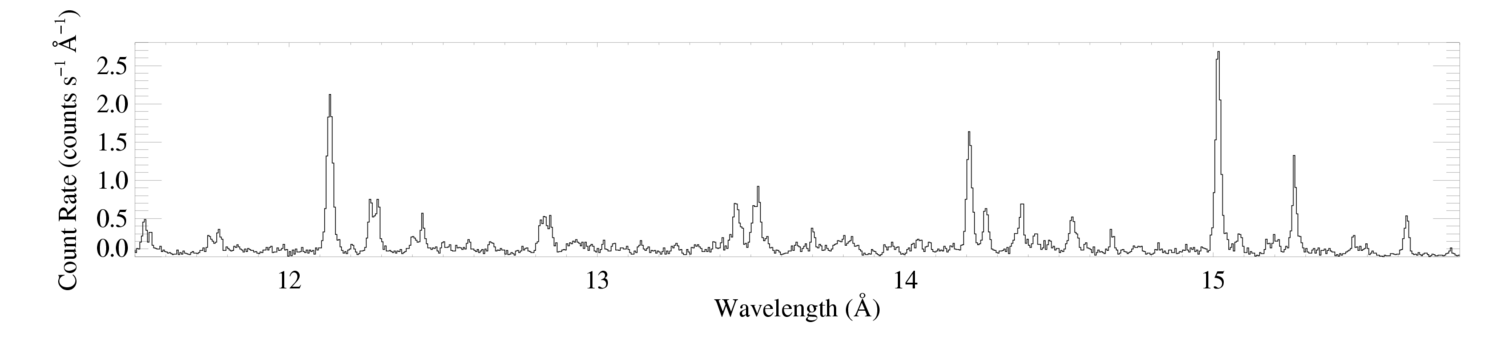  Pup (O4 If)
Capella (G5 III) – coronal source – for comparison
Morphology – line widths
Ne IX
Fe XVII
Ne X
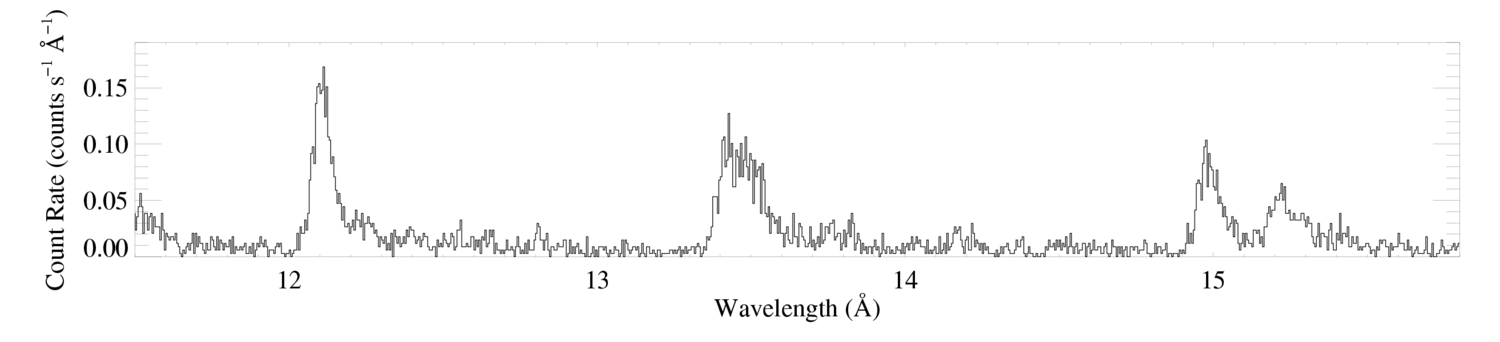 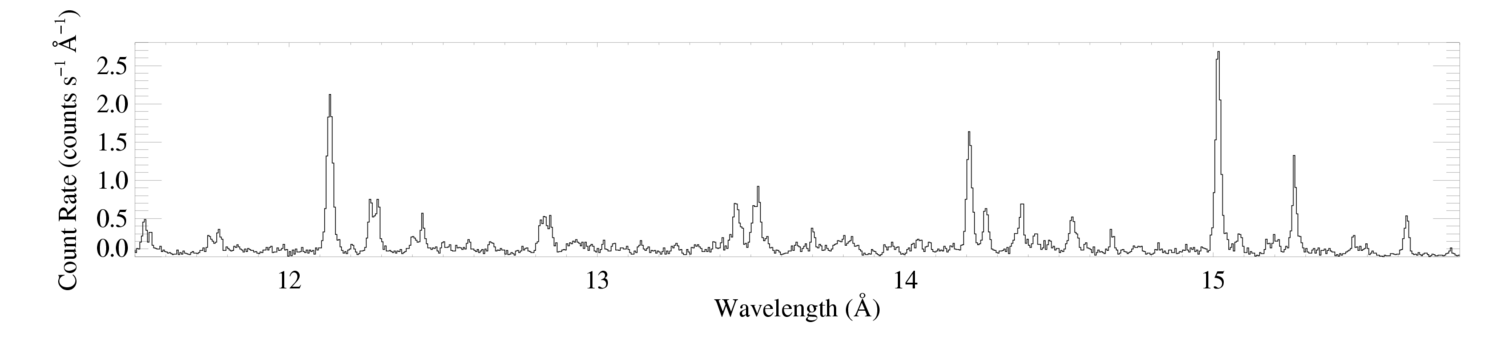  Pup (O4 If)
~2000 km/s ~ vinf
Capella (G5 III) – coronal source – for comparison
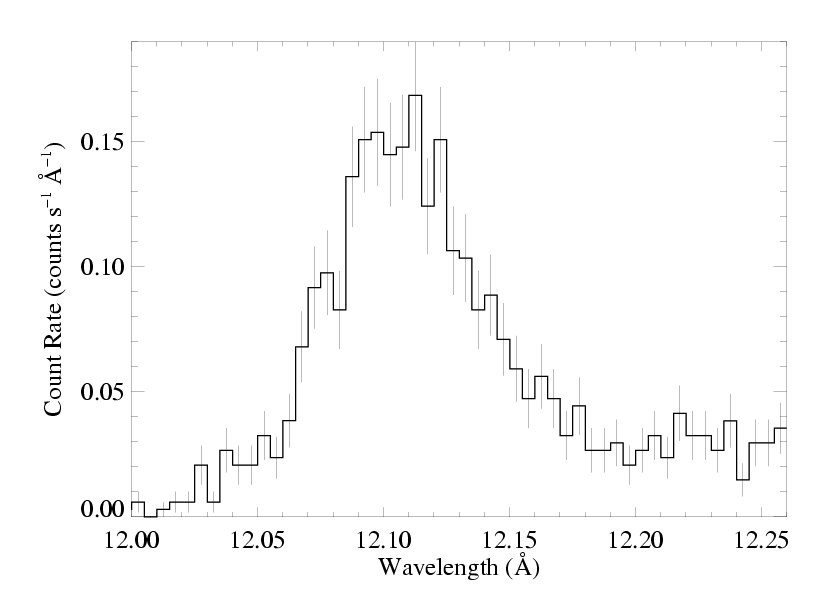  Pup (O4 If)
Vinf
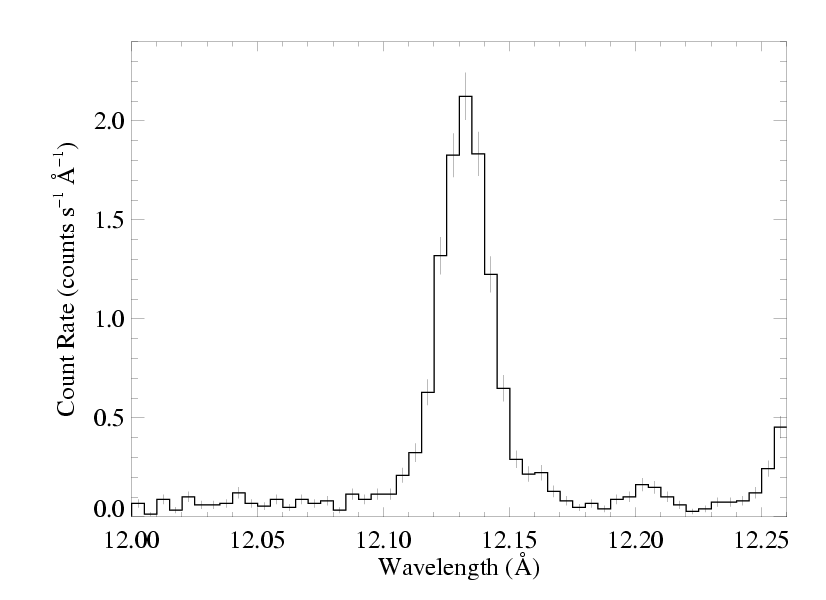 Capella (G5 III) – unresolved
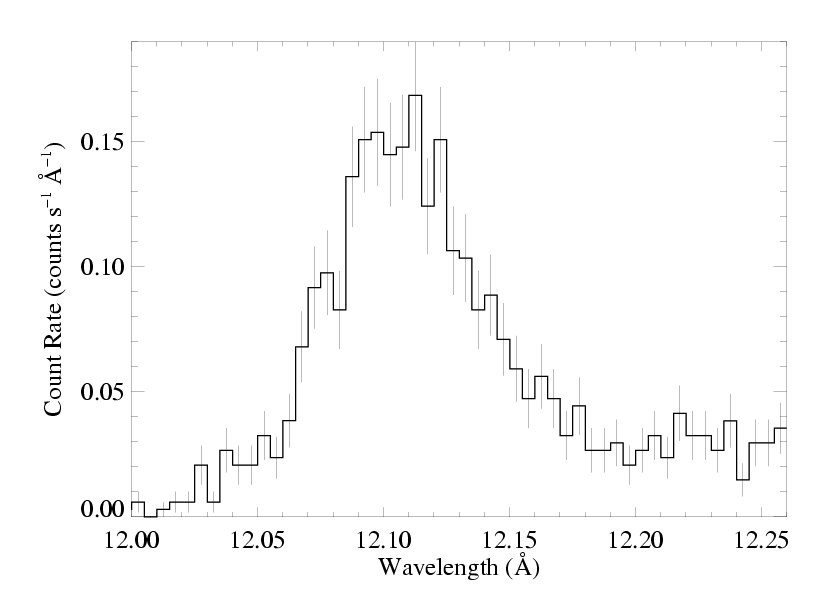  Pup (O4 If)
Vinf
Kinematics conclusions: consistent with X-rays arising in the stellar wind
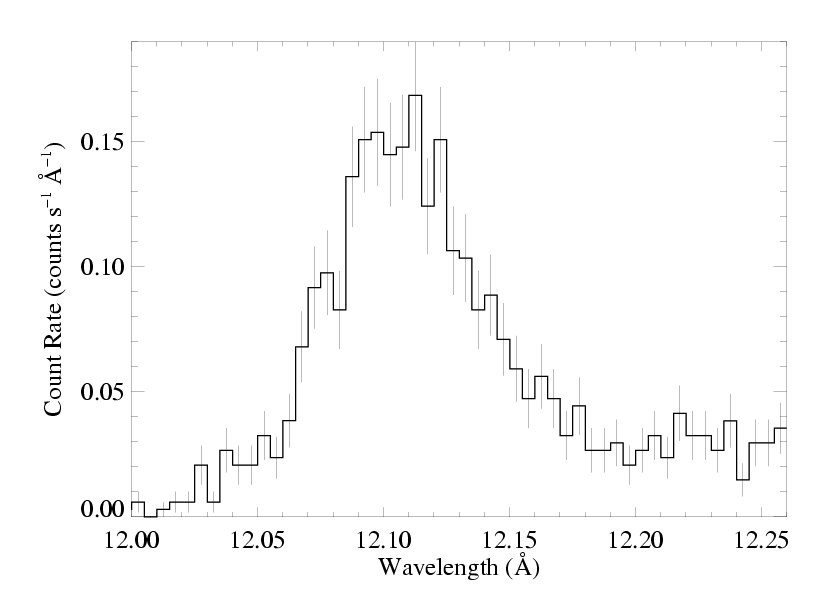  Pup (O4 If)
Vinf
What about the distinctive profile shape? 
blue shift
asymmetry
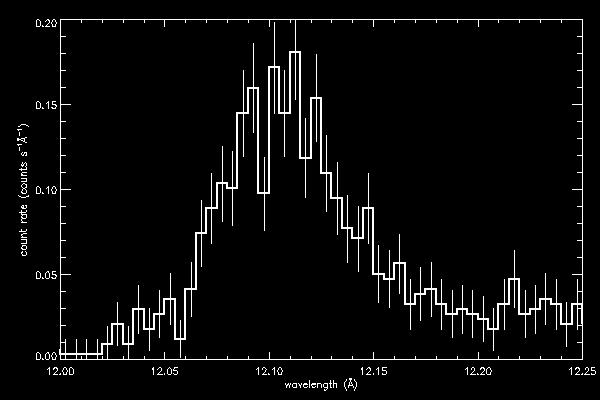 brightness
blue
red
wavelength
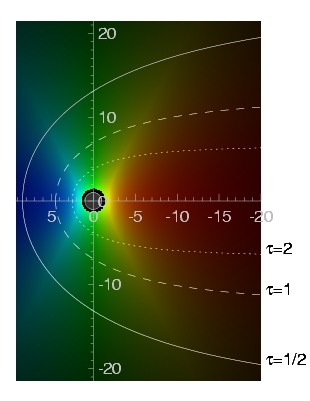 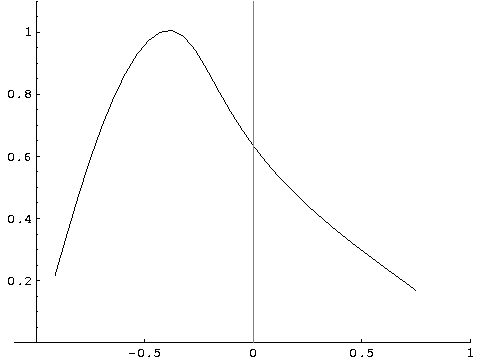 Contours of constant optical depth (observer is on the left)
continuum absorption in the bulk wind preferentially absorbs red shifted photons from the far side of the wind
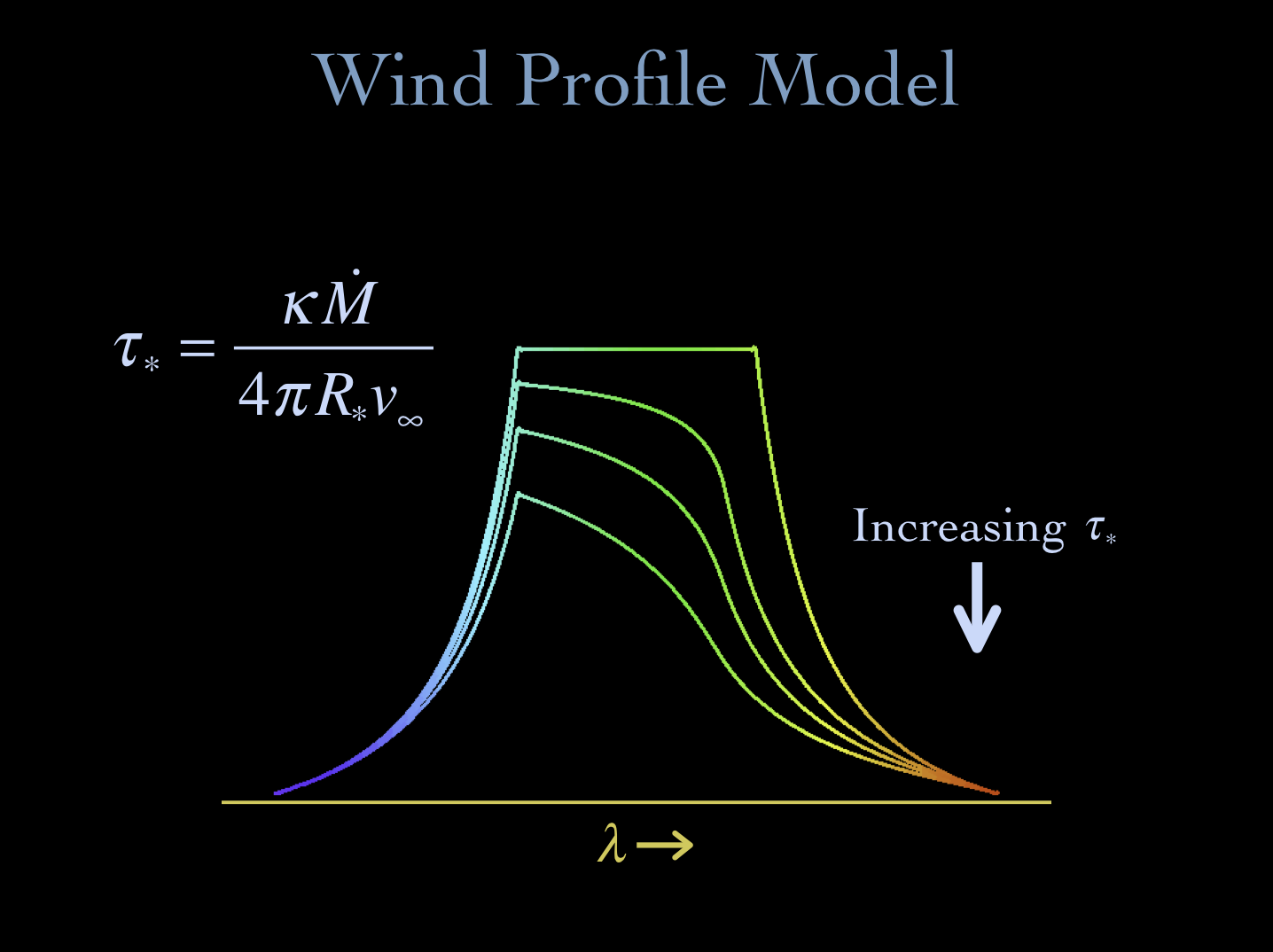 Wind opacity
due to bound-free transitions
Opacity from partially ionized metals
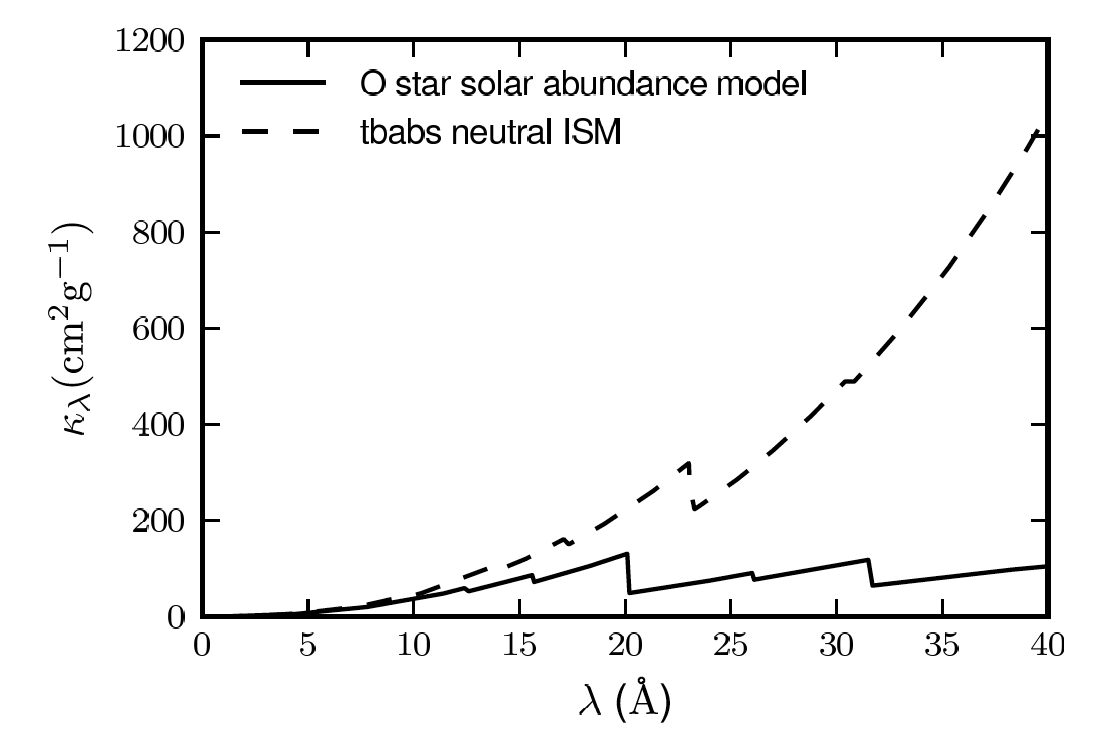 Chandra HETGS
We fit these x-ray line profile models to each line in the Chandra data
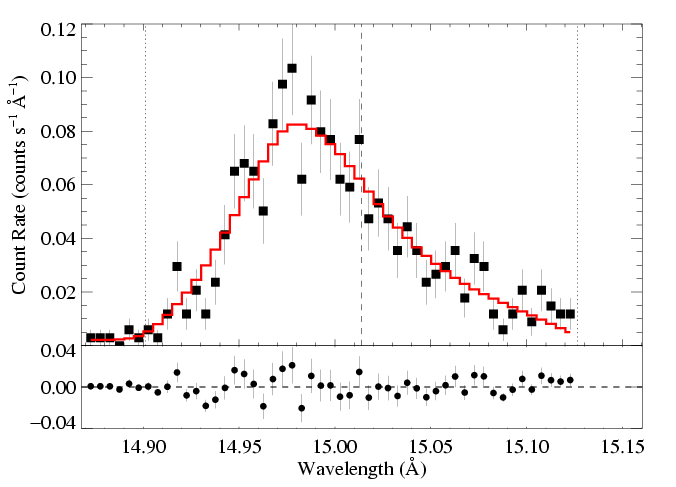 Fe XVII
Fe XVII
And find a best-fit t*
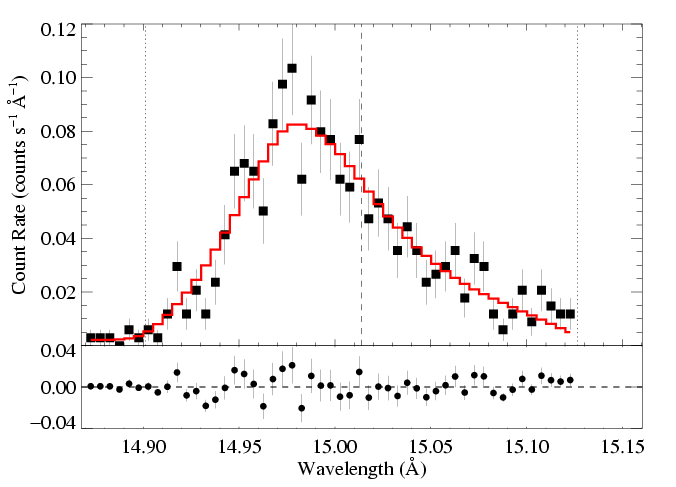 t* = 2.0
Fe XVII
Fe XVII
z Pup: three emission lines
Mg Lya: 8.42 Å
Ne Lya: 12.13 Å
O Lya: 18.97 Å
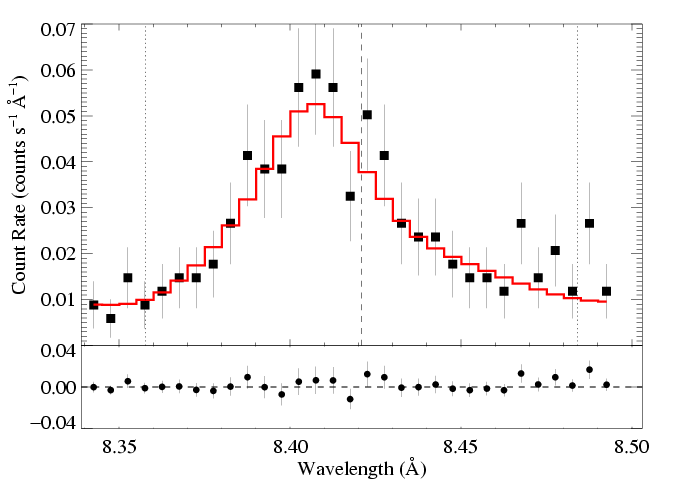 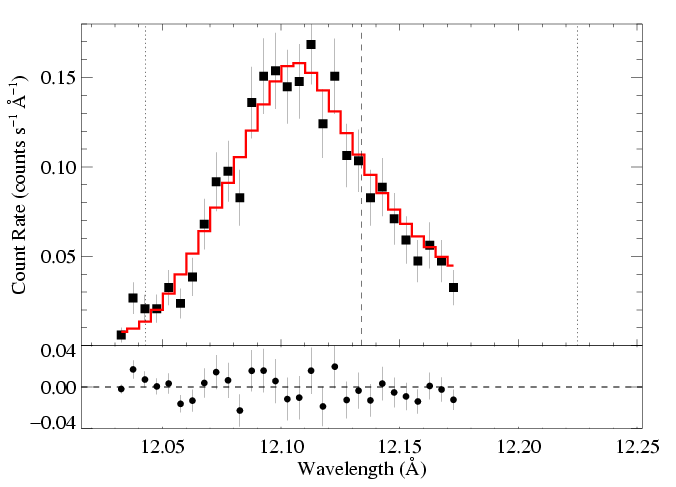 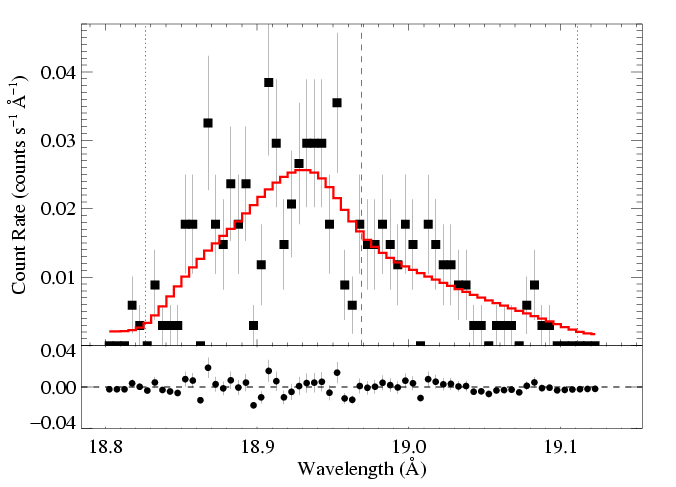 t* = 1
t* = 2
t* = 3
Recall:
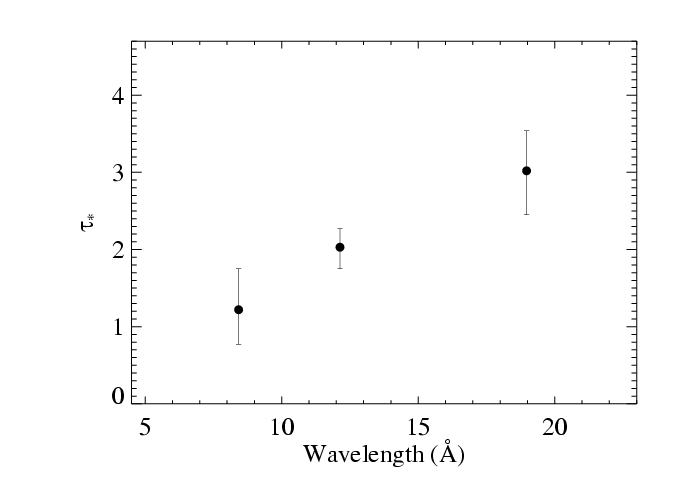 Results from the 3 line fits shown previously
Fits to 16 lines in the Chandra spectrum of z Pup
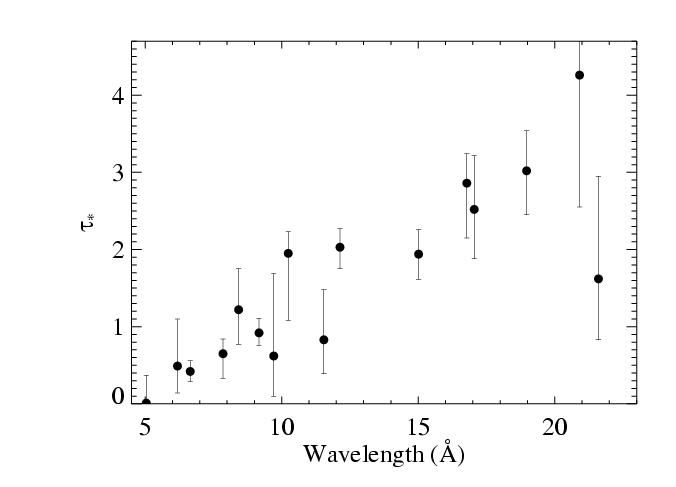 Fits to 16 lines in the Chandra spectrum of z Pup
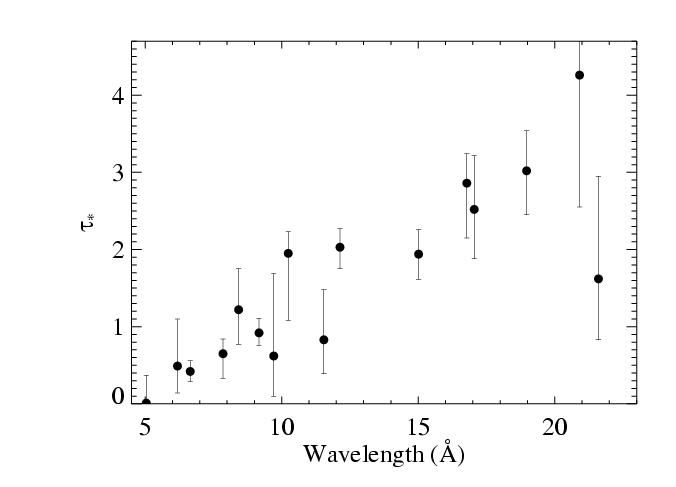 Fits to 16 lines in the Chandra spectrum of z Pup
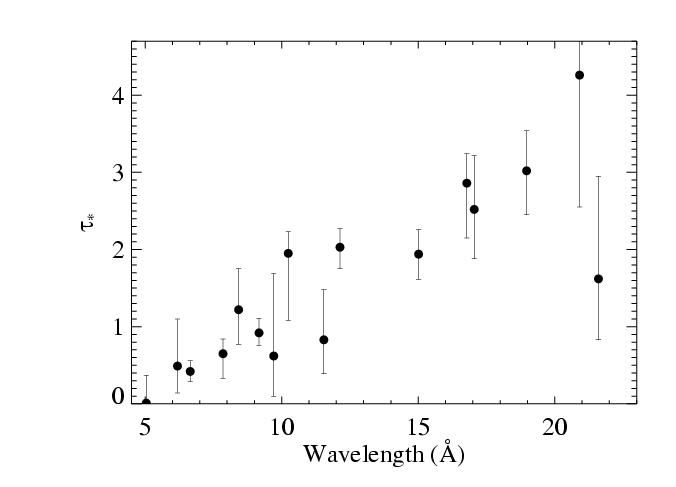 t*(l) trend consistent with k(l)
Fits to 16 lines in the Chandra spectrum of z Pup
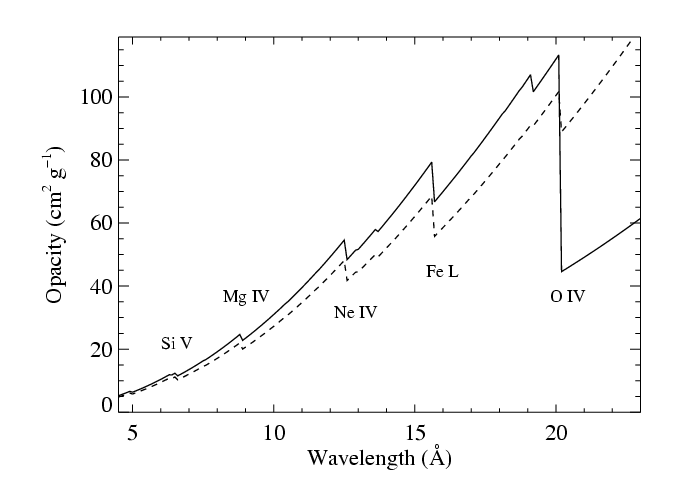 CNO processed
t*(l) trend consistent with k(l)
Solar
M becomes the free parameter of the fit to the t*(l) trend
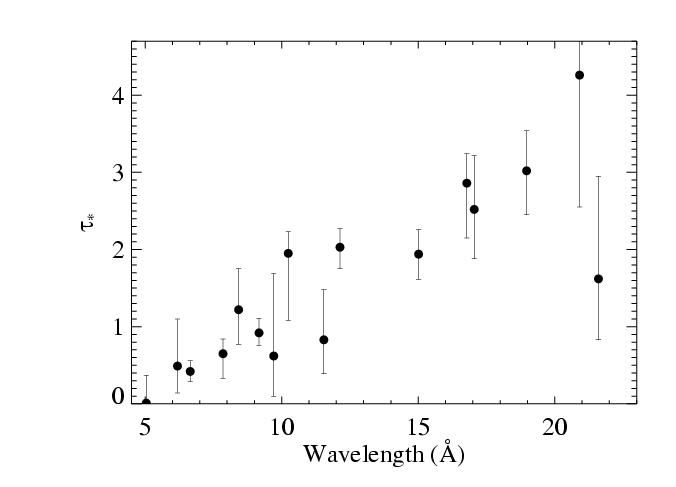 t*(l) trend consistent with k(l)
M becomes the free parameter of the fit to the t*(l) trend
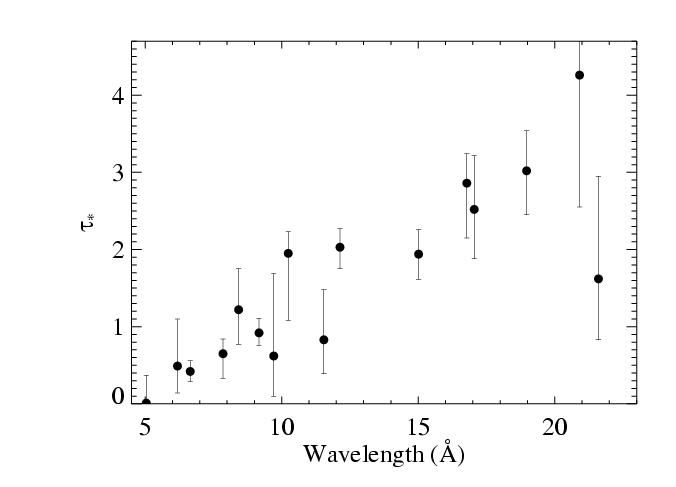 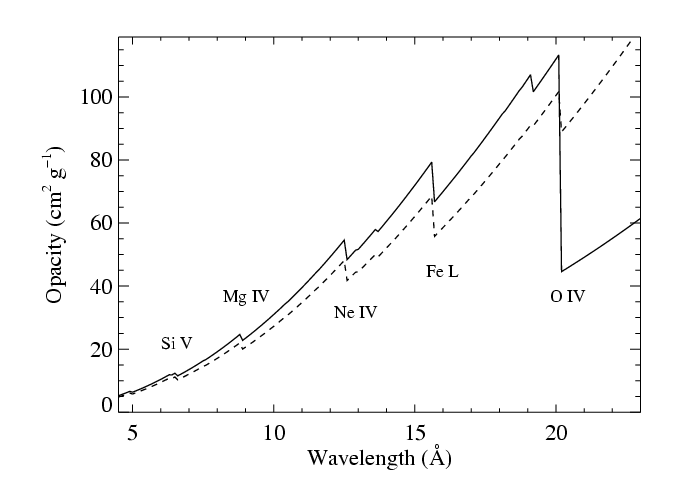 t*(l) trend consistent with k(l)
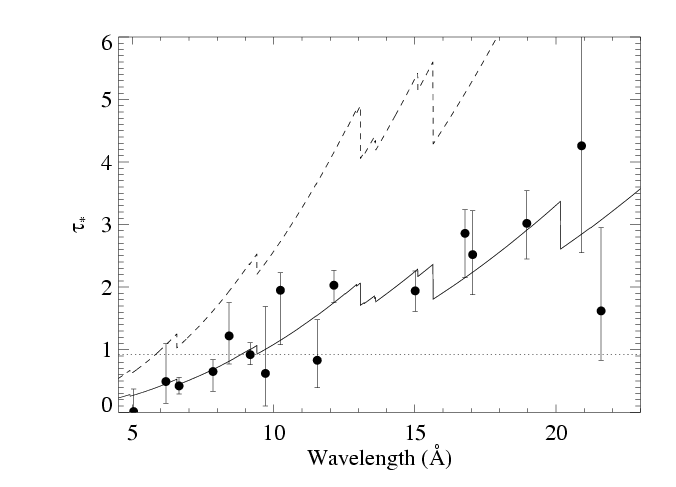 Traditional mass-loss rate: 8.3 X 10-6 Msun/yr
From Ha, ignoring clumping
Our best fit: 3.5 X 10-6 Msun/yr
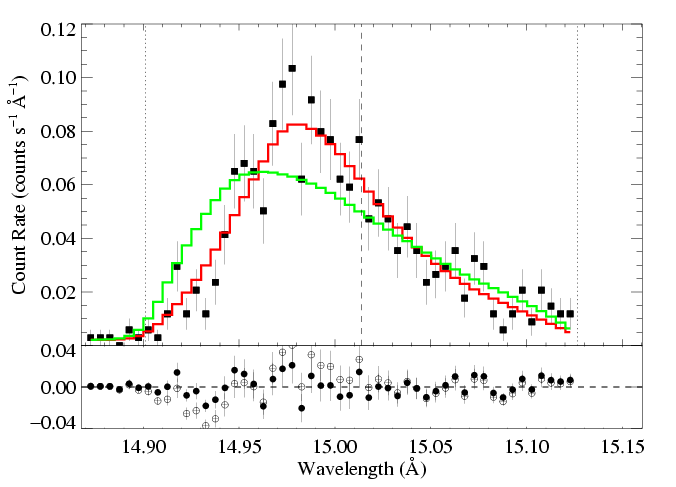 Traditional mass-loss rate: 8.3 X 10-6 Msun/yr
Fe XVII
Our best fit: 3.5 X 10-6 Msun/yr
Mass-loss rate conclusions
The trend of t* value with l is consistent with :
Mass-loss rate of 3.5 X 10-6 Msun/yr
Factor of ~3 reduction w.r.t. unclumped H-alpha mass-loss rate diagnostics
z Pup mass-loss rate < 4.2 x 10-6 Msun/yr
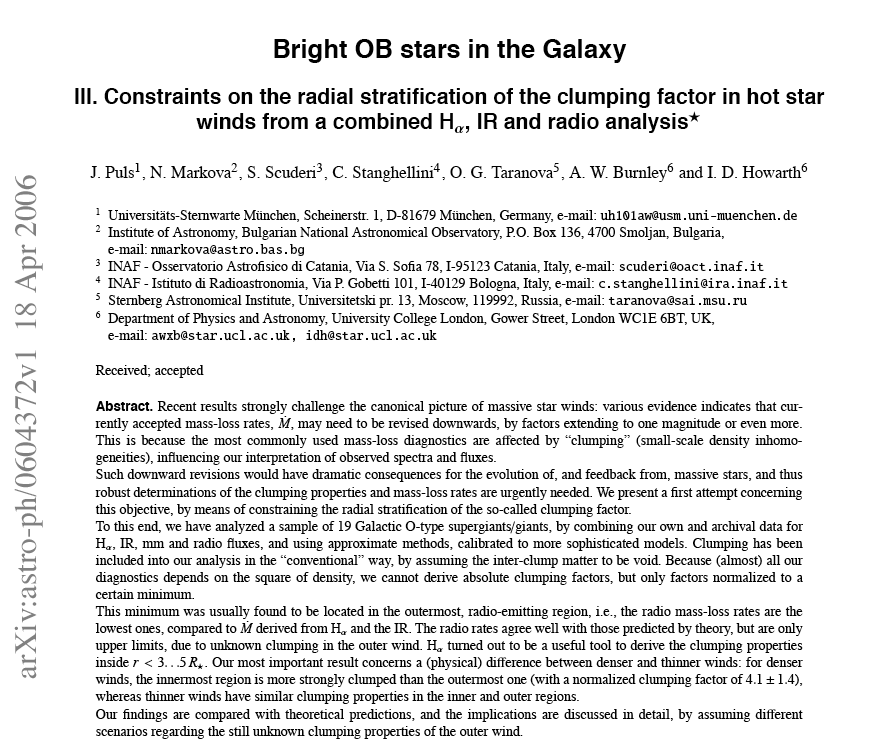 Three mechanisms for massive star x-ray emission
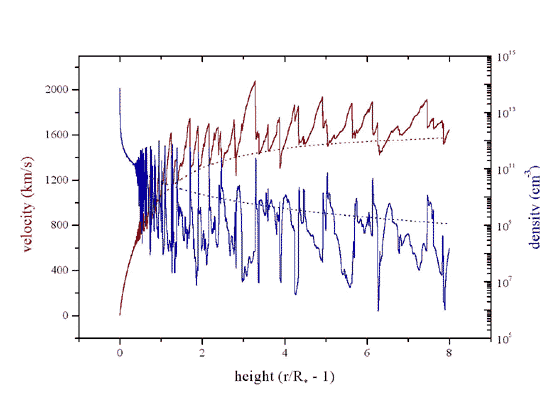 1. Instability driven shocks
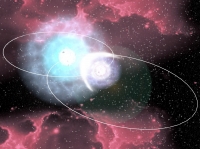 2. Wind-wind interaction in close binaries
3. Magnetically channeled wind shocks
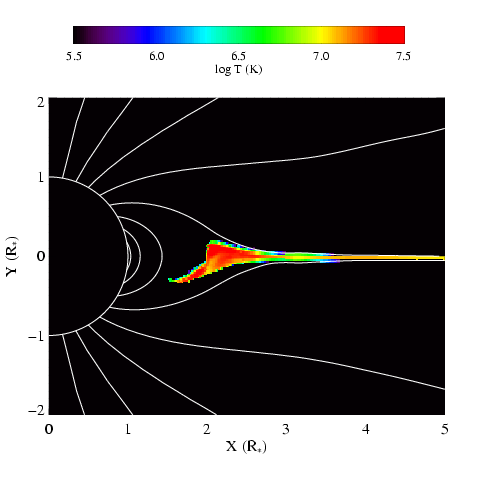 The embedded wind shock (EWS) mechanism should occur in all O stars
But other mechanisms can dominate, especially in young clusters/SFRs
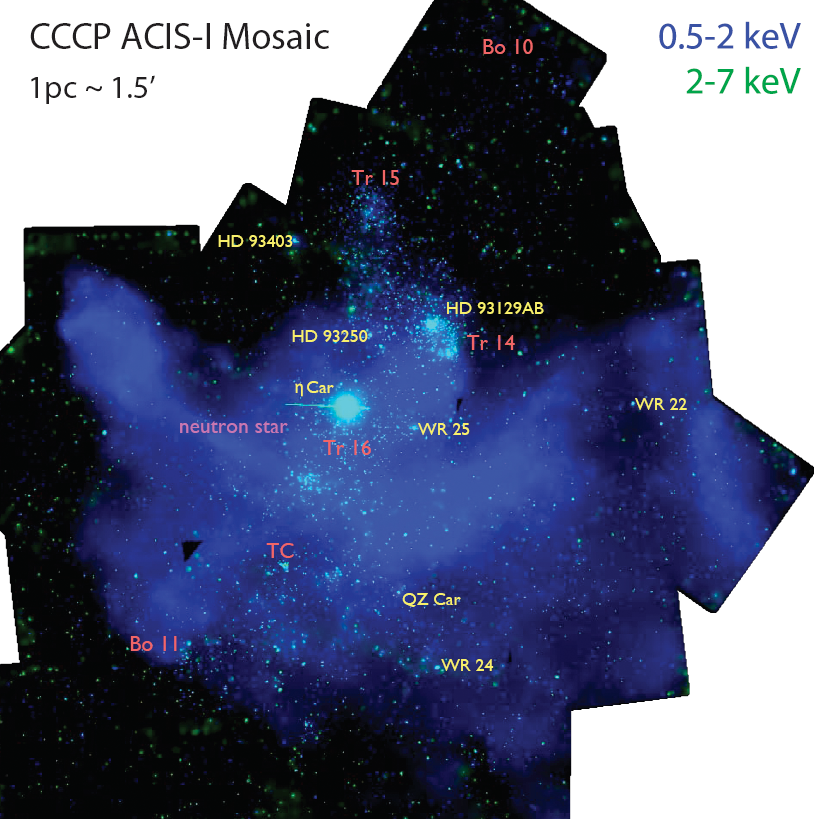 Like colliding wind shocks (CWS) in h Car
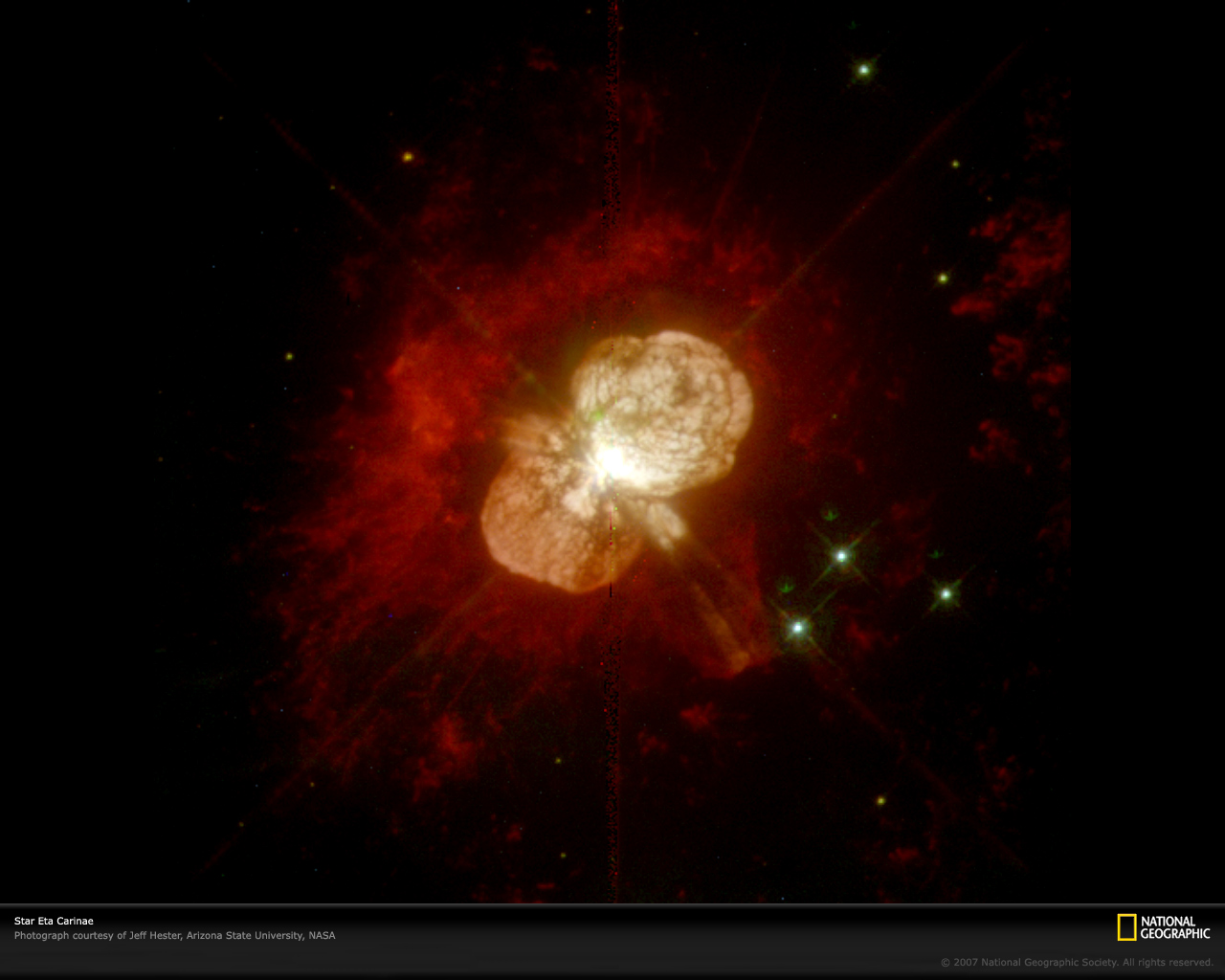 h Car RXTE X-ray light curve
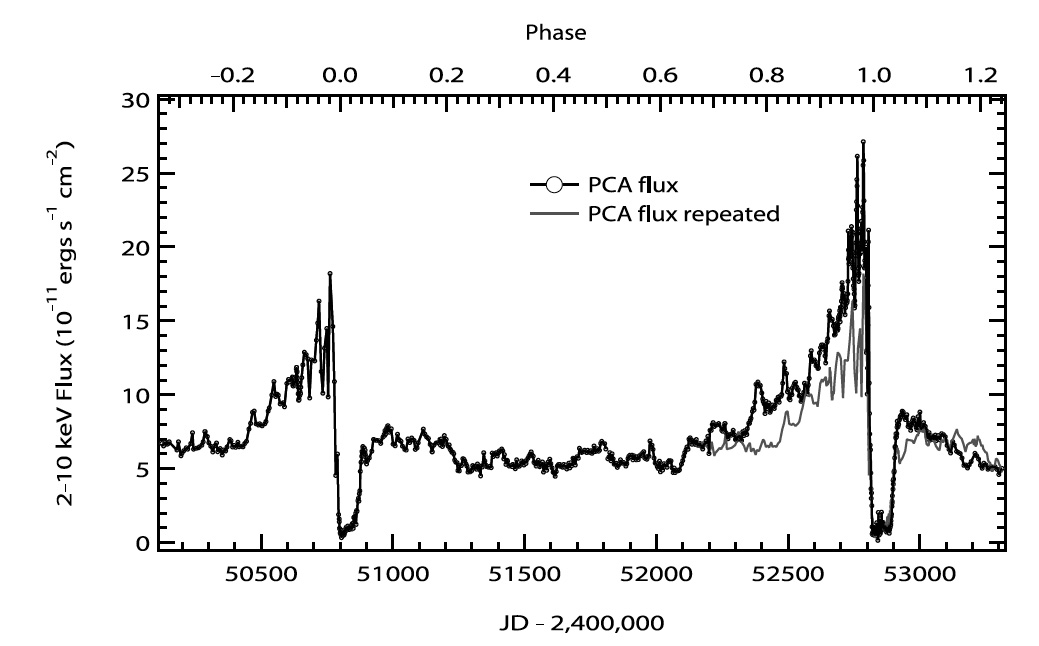 Corcoran et al. 2005
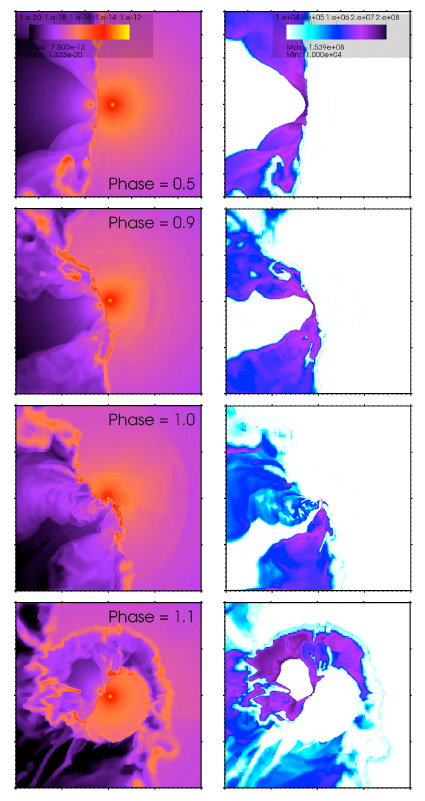 Hydrodynamics simulations of the colliding wind shock mechanism explain much of the observed X-ray properties
hard emission (~5 keV)
 Lx ~ 1035 erg/s
 orbital modulation of X-rays
Parkin et al. 2011
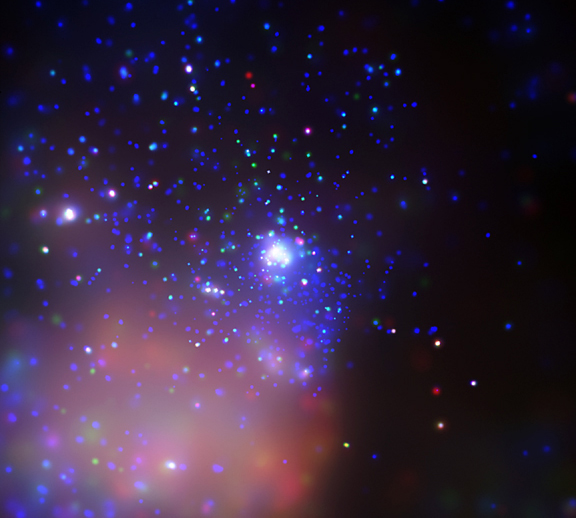 HD 93129A (O2If*) is the 2nd brightest X-ray source in Tr 14
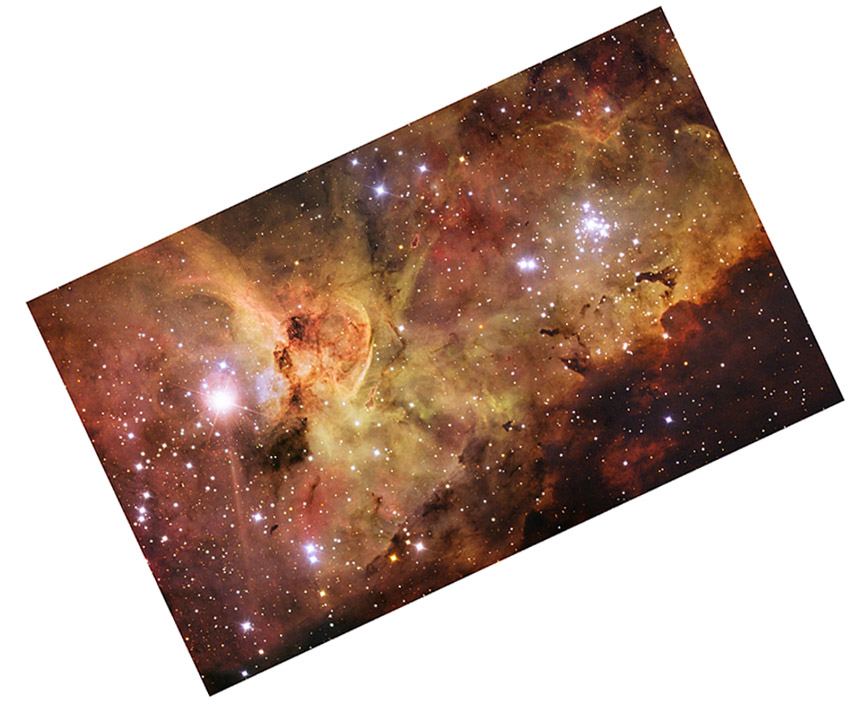 Tr 14: Chandra
Carina: ESO
HD93129A – O2 If*
Extremely massive (120 Msun), luminous O star (106.1 Lsun)

Strongest wind of any Galactic O star (2 X 10-5 Msun/yr; vinf = 3200 km/s)
From H-alpha, assuming a smooth wind
There is an O3.5 companion with a separation of ~100 AU

Non-thermal radio measurements indicate wind-wind interactions
But the vast majority of the X-rays come from embedded wind shocks in the O2If* primary
Chandra ACIS (low-res, CCD) spectrum of HD 93129A
Typical of O stars like z Pup
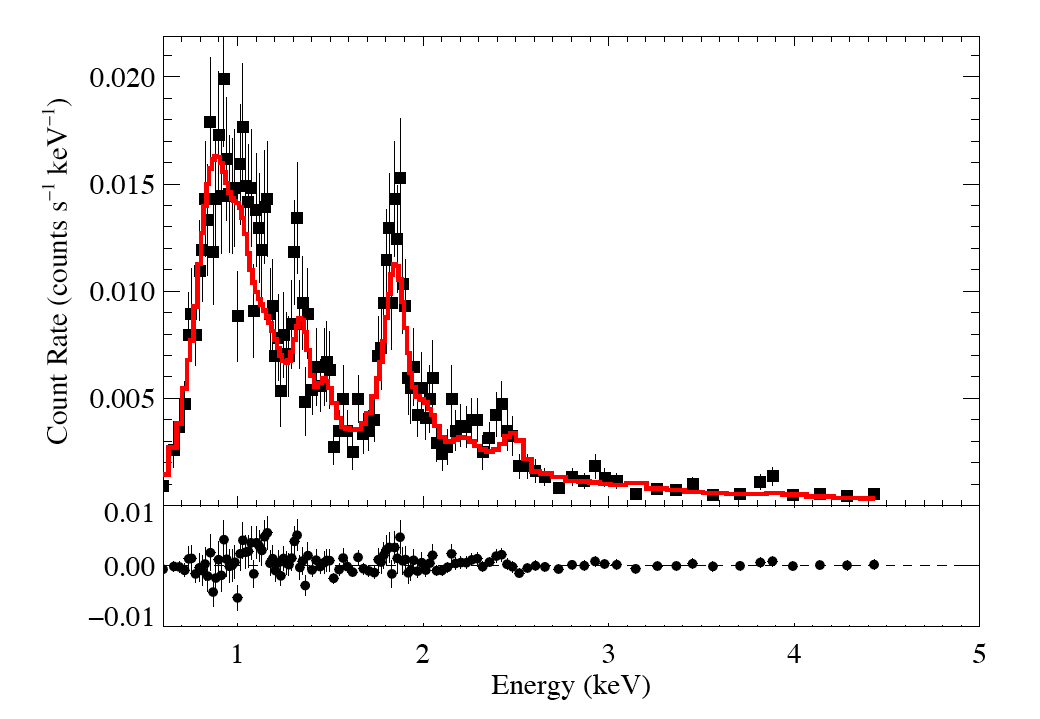 kT = 0.6 keV *wind_abs*ism
add 5% kT = 2.0 keV*ism
small contribution from colliding wind shocks
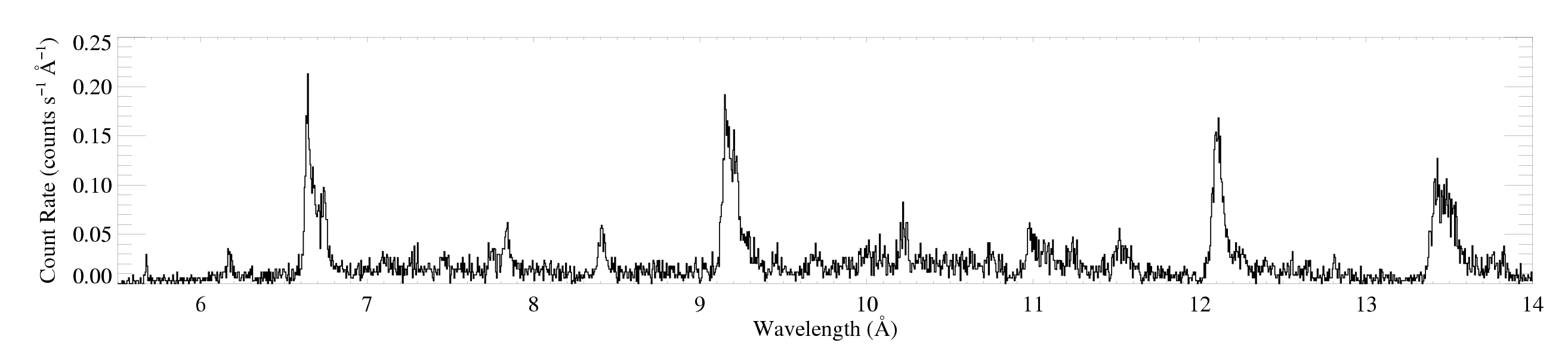 z Pup
Its X-ray spectrum is hard
HD 93129A
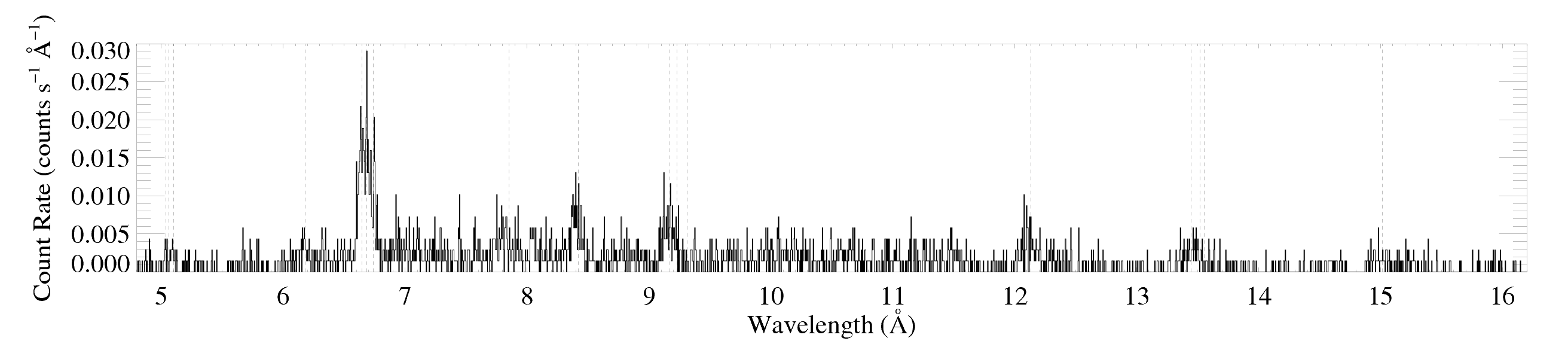 Si XIV
Si XIII
Mg XII
Mg XI
Its X-ray spectrum is hard
HD 93129A
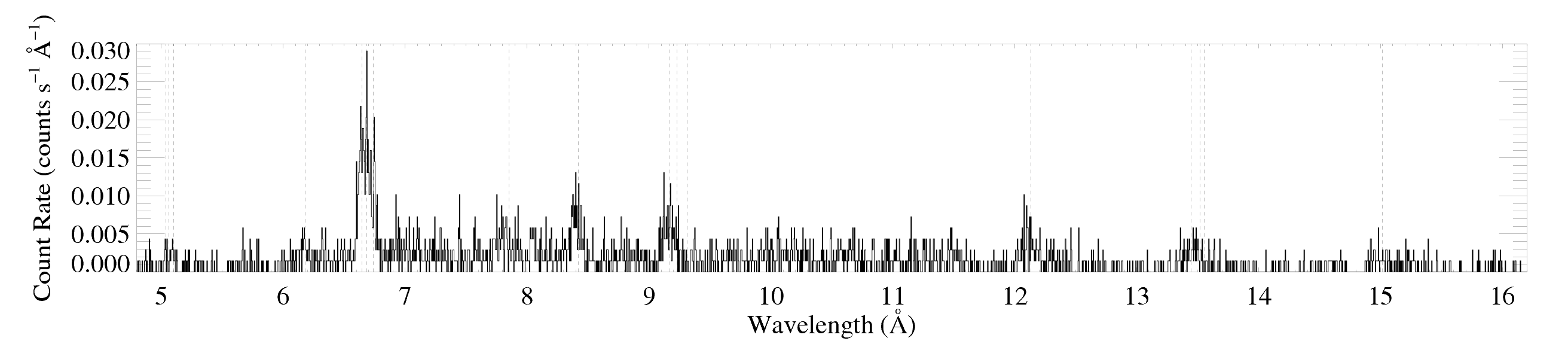 Si XIV
Si XIII
Mg XII
Mg XI
H-like vs. He-like
Its X-ray spectrum is hard
Si
Mg
HD 93129A
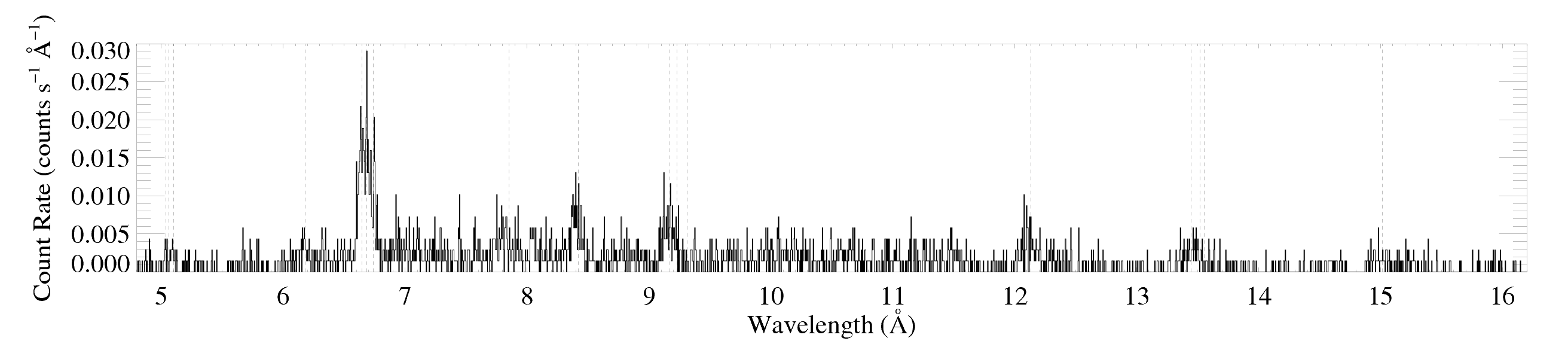 low H/He
But the plasma temperature is low:
little plasma with kT > 8 million K
Its X-ray spectrum is hard
Si
Mg
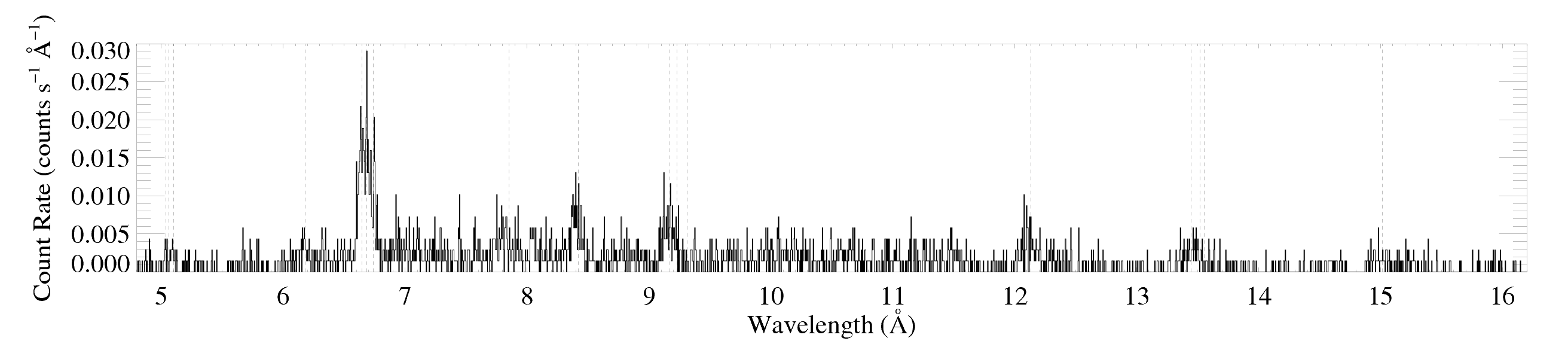 low H/He
Bound-free absorption in the wind is the cause of the observed X-ray hardness
X-ray line profiles show same characteristic shape
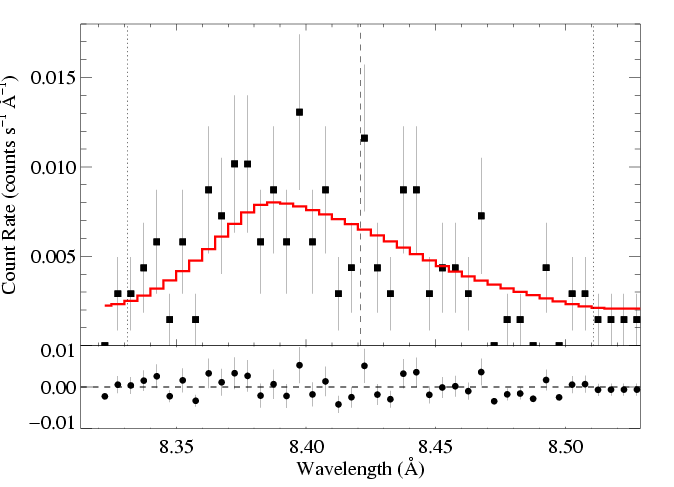 Ro = 1.8 R*
t* = 1.4
M-dot ~ 8 x 10-6 Msun/yr
M-dot ~ 2 x 10-5 Msun/yr from unclumped Ha
HD 93129A (O2 If*): Mg XII Lya 8.42 Å
Vinf ~ 3200 km/s
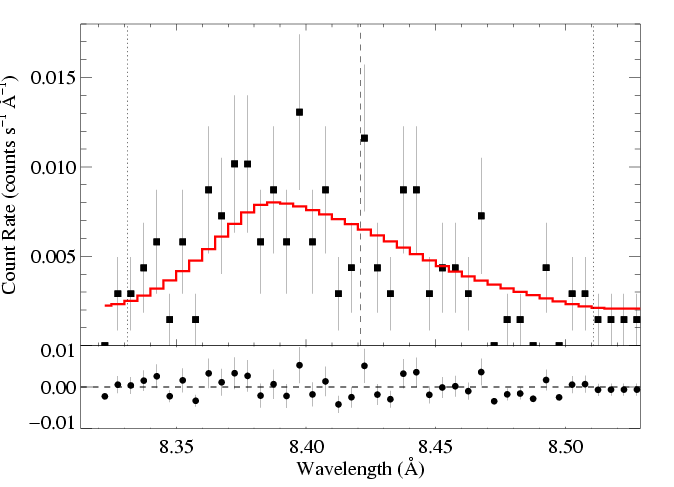 Ro = 1.8 R*
t* = 1.4
M-dot ~ 8 x 10-6 Msun/yr
Low-resolution Chandra CCD spectrum of HD93129A
Fit: thermal emission with wind + ISM absorption plus a second thermal component with just ISM
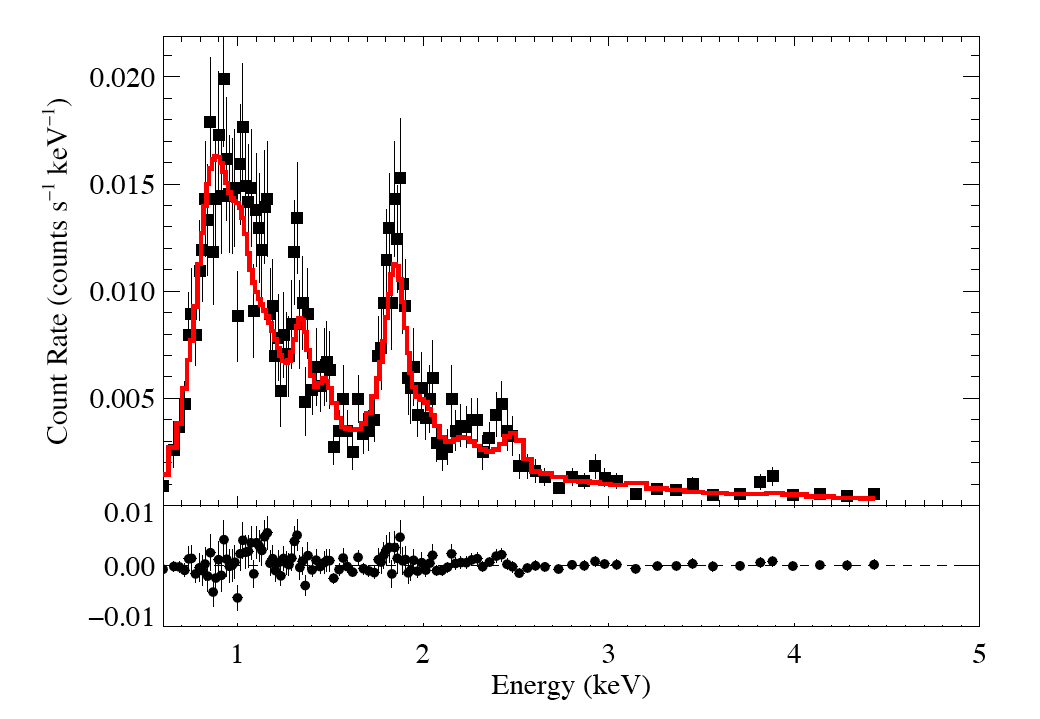 kT = 0.6 keV *wind_abs*ism
add 5% kT = 2.0 keV*ism
t*/k = 0.03 (corresp. ~ 8 x 10-6 Msun/yr)
Typical of O stars like z Pup
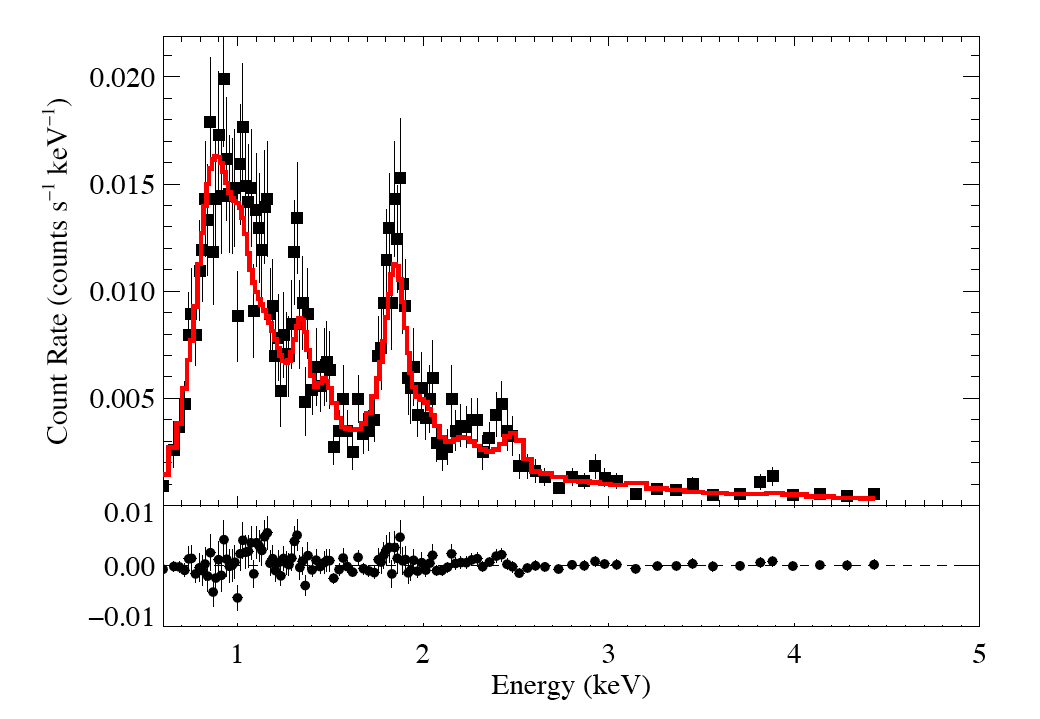 kT = 0.6 keV *wind_abs*ism
add 5% kT = 2.0 keV*ism
small contribution from colliding wind shocks
Three mechanisms for massive star x-ray emission
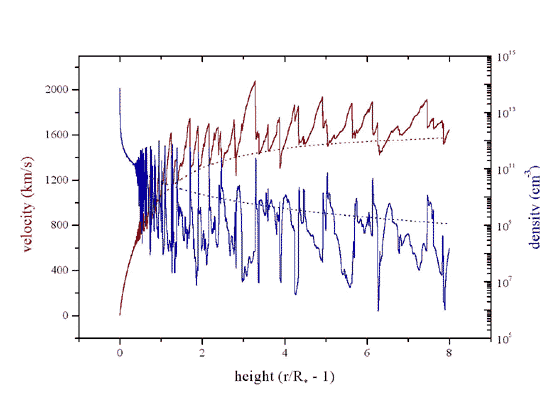 1. Instability driven shocks
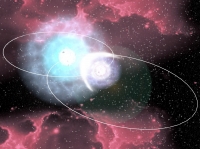 2. Wind-wind interaction in close binaries
3. Magnetically channeled wind shocks
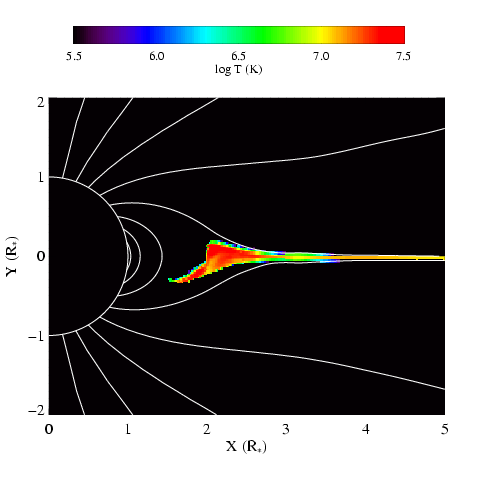 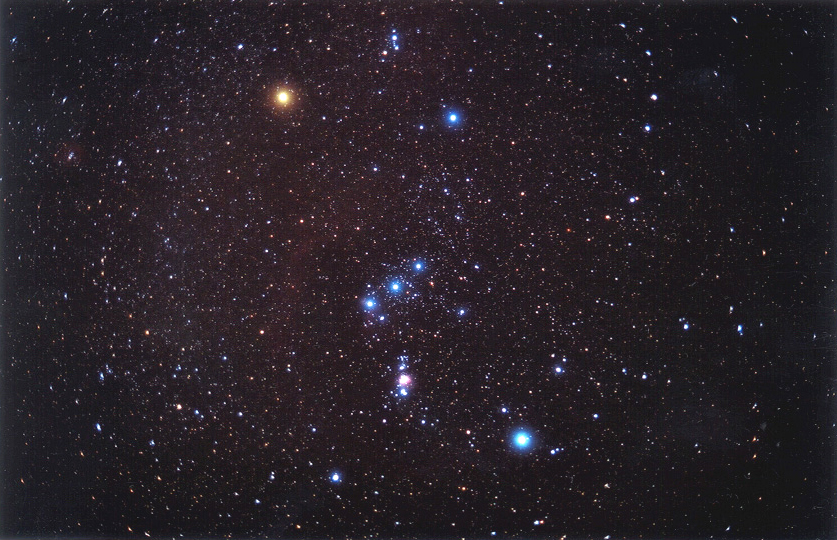 Orion Nebula Cluster: age ~ 1Myr; d ~ 450pc
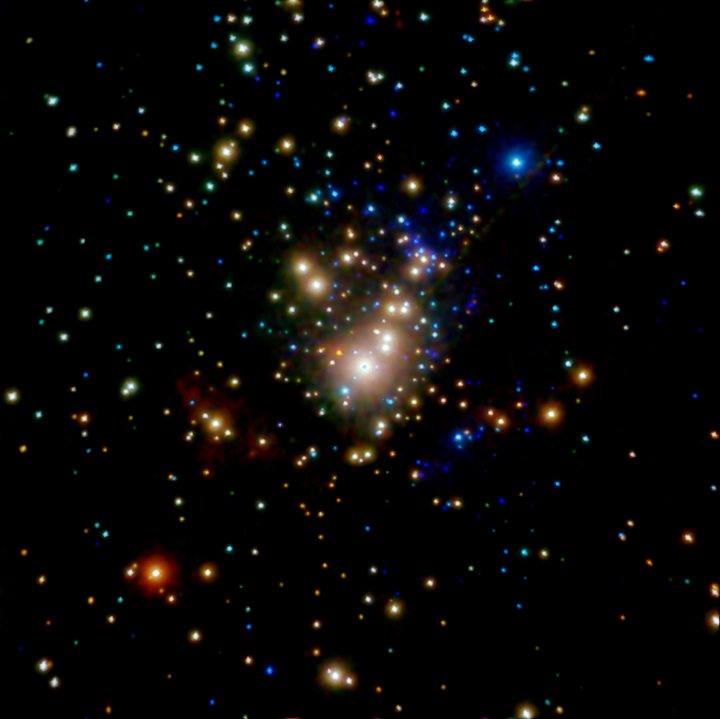 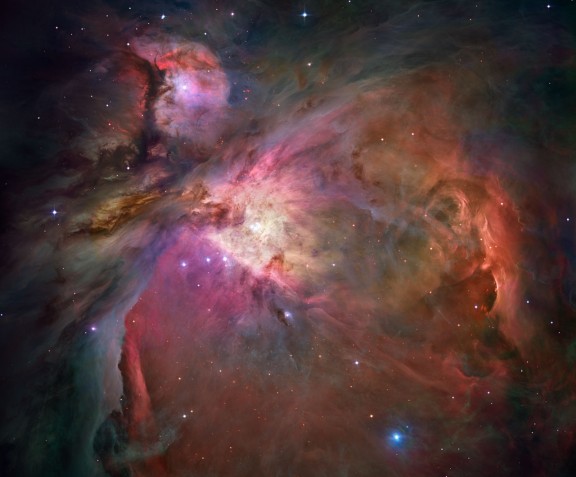 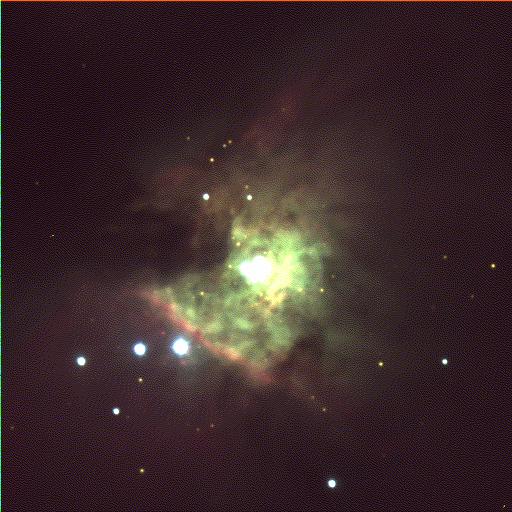 ~7’
Chandra  ~106 seconds, COUP (Penn. St.)
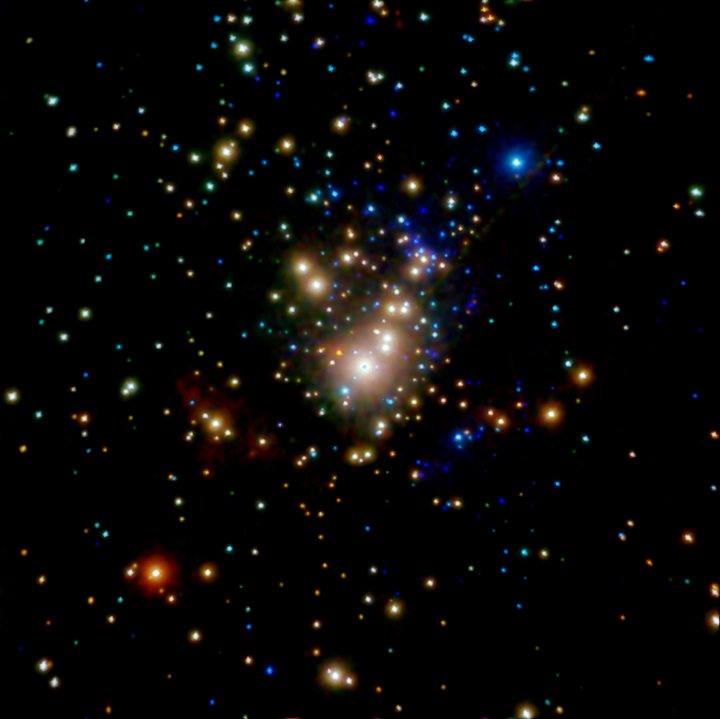 Color coding of x-ray energy: <1keV, 1keV < E < 2.5keV, >2.5keV
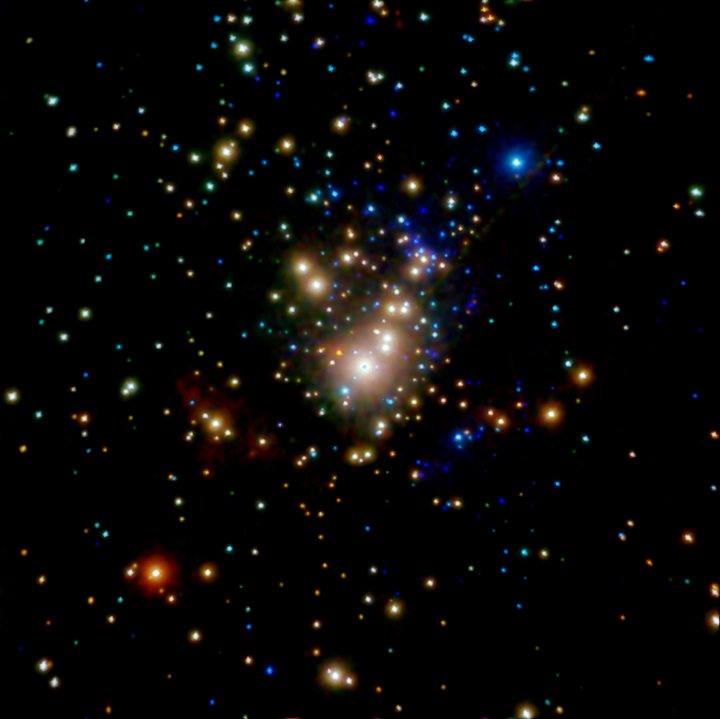 q1 Ori C (O7 V)
Chandra HETGS
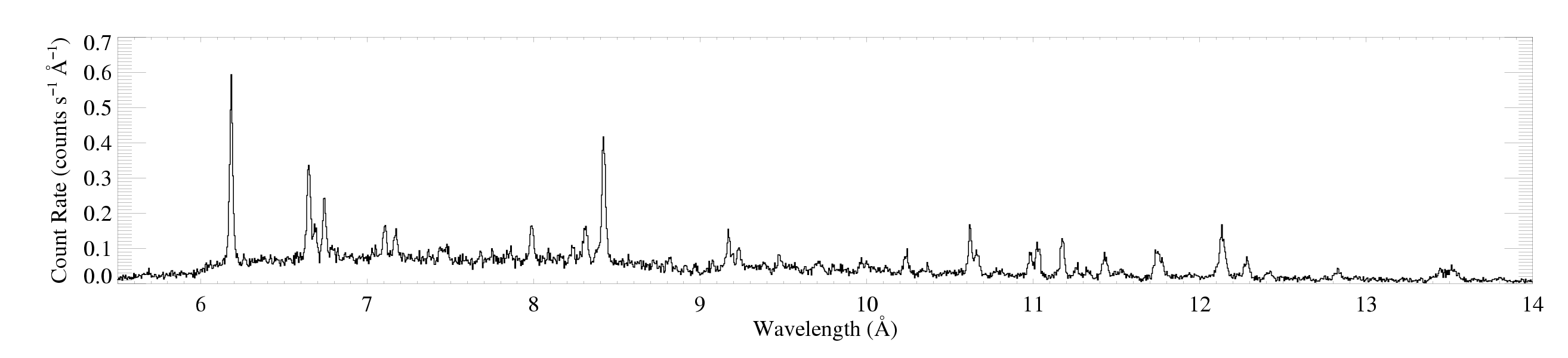 1 Ori C
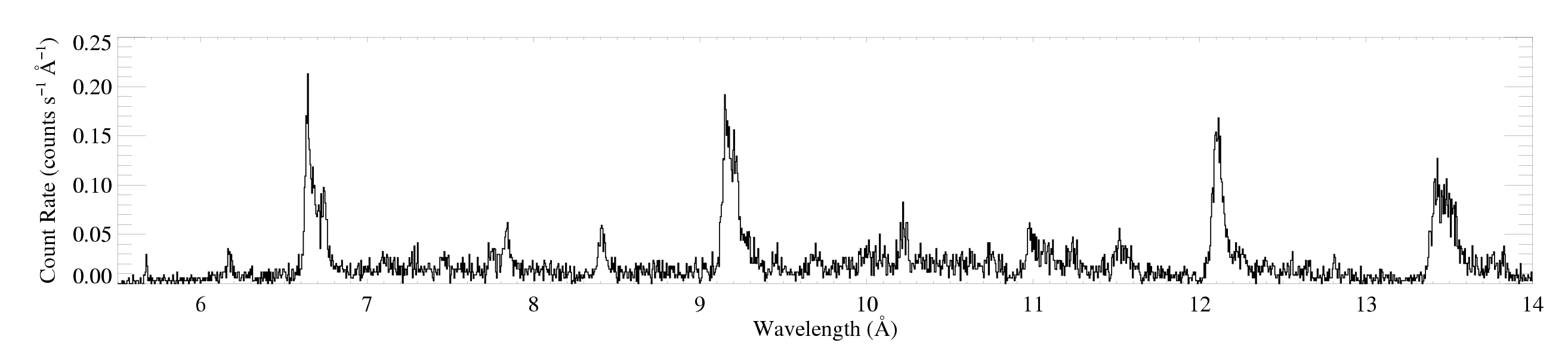 z Pup
1 Ori C: hotter plasma, narrower emission lines
z Pup (O4 I): cooler plasma, broad emission lines
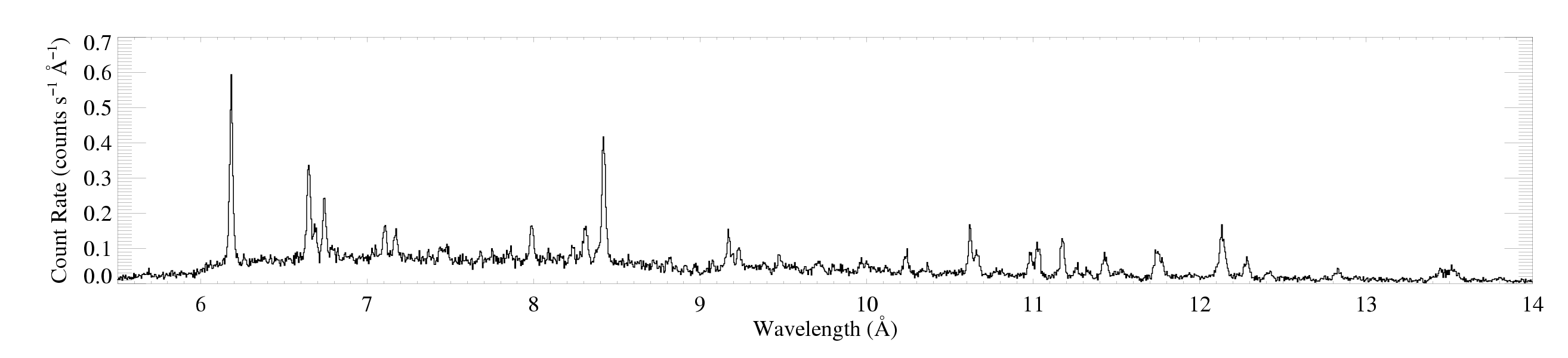 1 Ori C
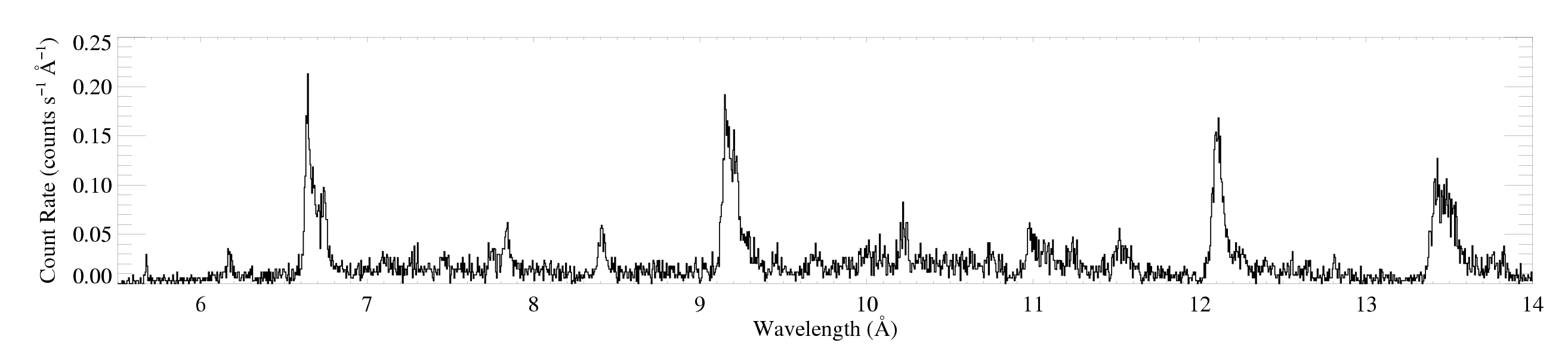 z Pup
H-like/He-like ratio is temperature sensitive
Mg XII
Mg XI
Si XIV
Si XIII
Differential emission measure (temperature distribution)
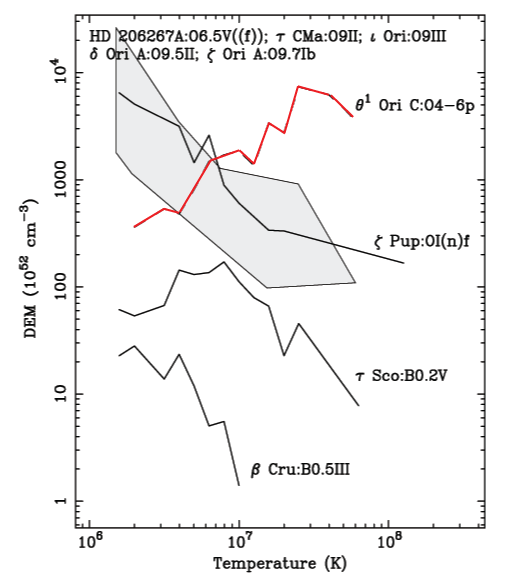 q1 Ori C:
peak near 30 million K

Non-magnetic O stars, peak at a few million K
Wojdowski & Schulz (2005)
Zeeman magnetic field measurements
Dipole magnetic field (> 1 kG) measured on 1 Ori C
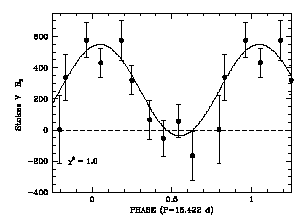 Wade et al. (2006)
Magnetic field obliquity,  ~ 45o
R. Townsend
MHD simulations of magnetically channeled wind
temperature
emission measure
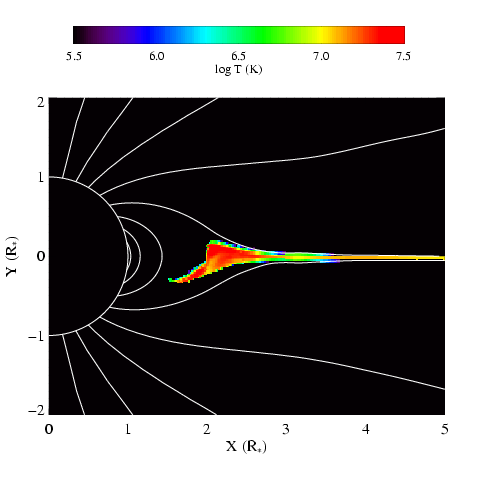 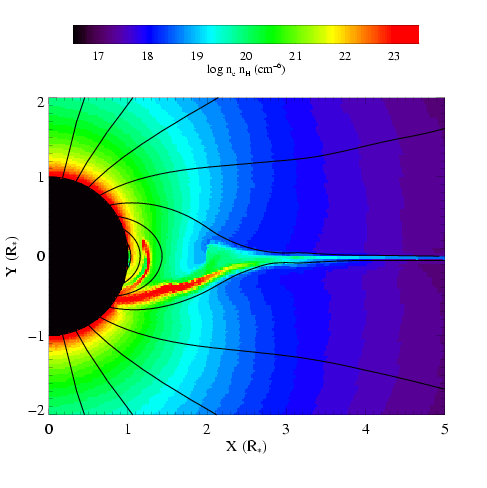 simulations by A. ud-Doula; Gagné et al. (2005)
Channeled collision is close to head-on – at 1000+ km s-1 : T = 107+ K
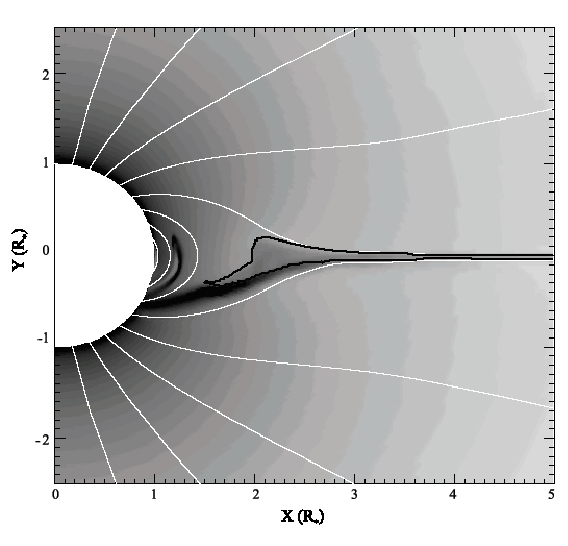 Emission measure
contour encloses T > 106 K
MHD simulations show multi-106 K plasma, moving slowly, ~1R* above photosphere
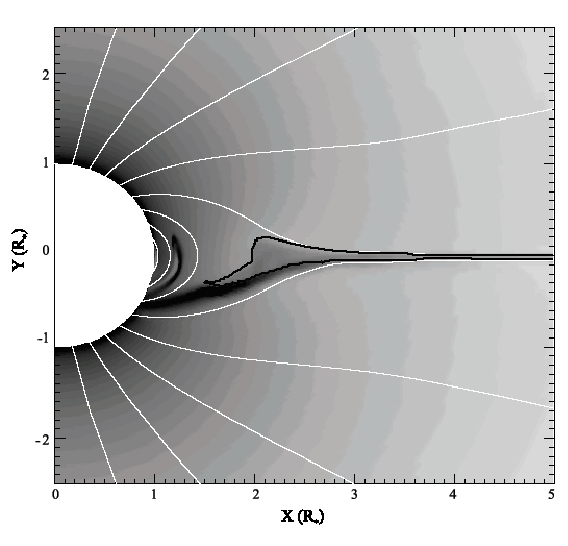 contour encloses T > 106 K
Differential emission measure (temperature distribution)
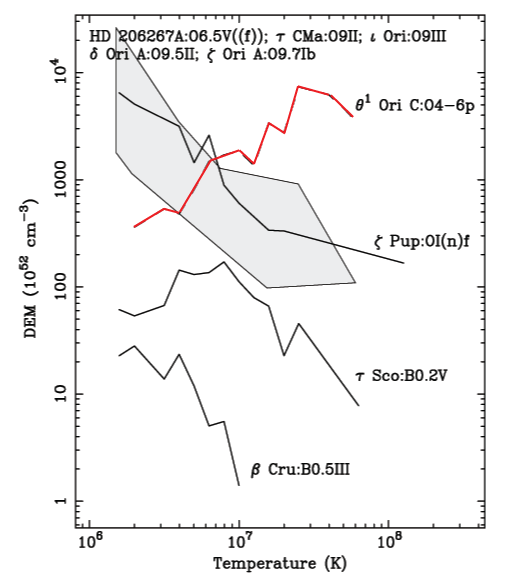 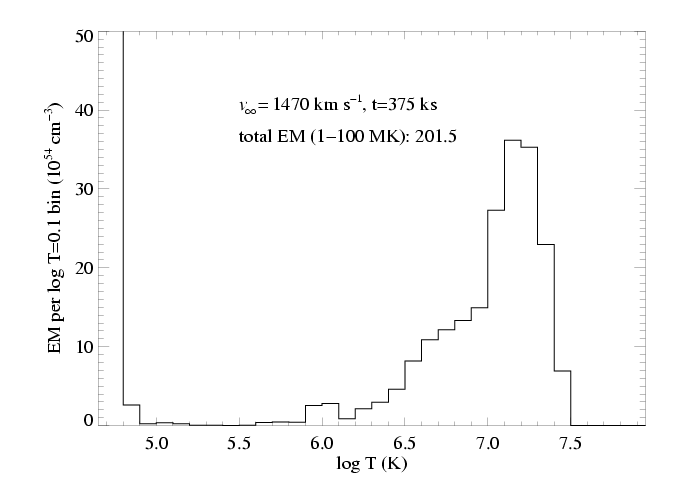 MHD simulation of 1 Ori C reproduces the observed differential emission measure
0.4
1.5
0.3
1.0
Simulation EM (1056 cm-3)
0.2
θ1 Ori C ACIS-I count rate (s-1)
0.5
0.1
0.0
0.0
0.0                0.2                0.4                0.6               0.8                1.0
Rotational phase (P=15.422 days)
Chandra broadband count rate vs. rotational phase
Model from MHD simulation
Helium-like ions (e.g. O+6, Ne+8, Mg+10, Si+12, S+14) – schematic energy level diagram
1s2p 1P
10-20 eV
1s2p 3P
1s2s 3S
resonance (r)
forbidden (f)
1-2 keV
intercombination (i)
g.s. 1s2 1S
The f/i ratio is thus a diagnostic of the strength of the local UV radiation field.
1s2p 1P
1s2p 3P
UV
1s2s 3S
resonance (r)
forbidden (f)
intercombination (i)
g.s. 1s2 1S
If you know the UV intensity emitted from the star’s surface, it thus becomes a diagnostic of the distance that the x-ray emitting plasma is from the star’s surface.
1s2p 1P
1s2p 3P
UV
1s2s 3S
resonance (r)
forbidden (f)
intercombination (i)
g.s. 1s2 1S
Rfir=2.1 R*
Rfir=1.2 R*
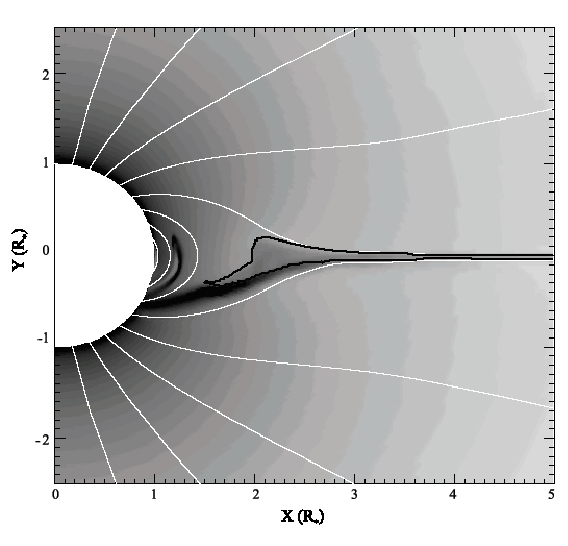 Rfir=4.0 R*
Conclusions
Shock processes in O star winds convert kinetic energy to heat and X-rays

 Three different mechanisms can operate

 Harder and stronger emission from CWS and MCWS

 But significant and sometimes moderately hard X-ray emission from EWS too

 Wind absorption effects are significant and can be used as a clumping-independent mass-loss rate diagnostic: mass lass rates are lower (factors of 3 to 5) than previously thought